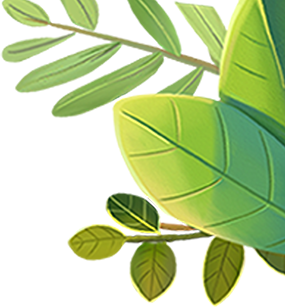 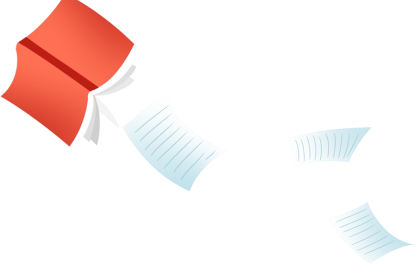 Môn toán
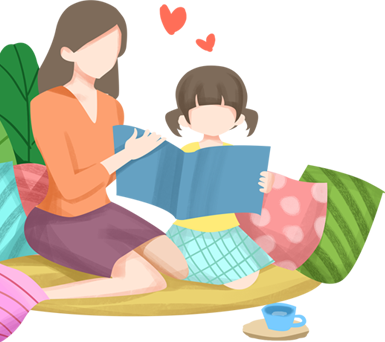 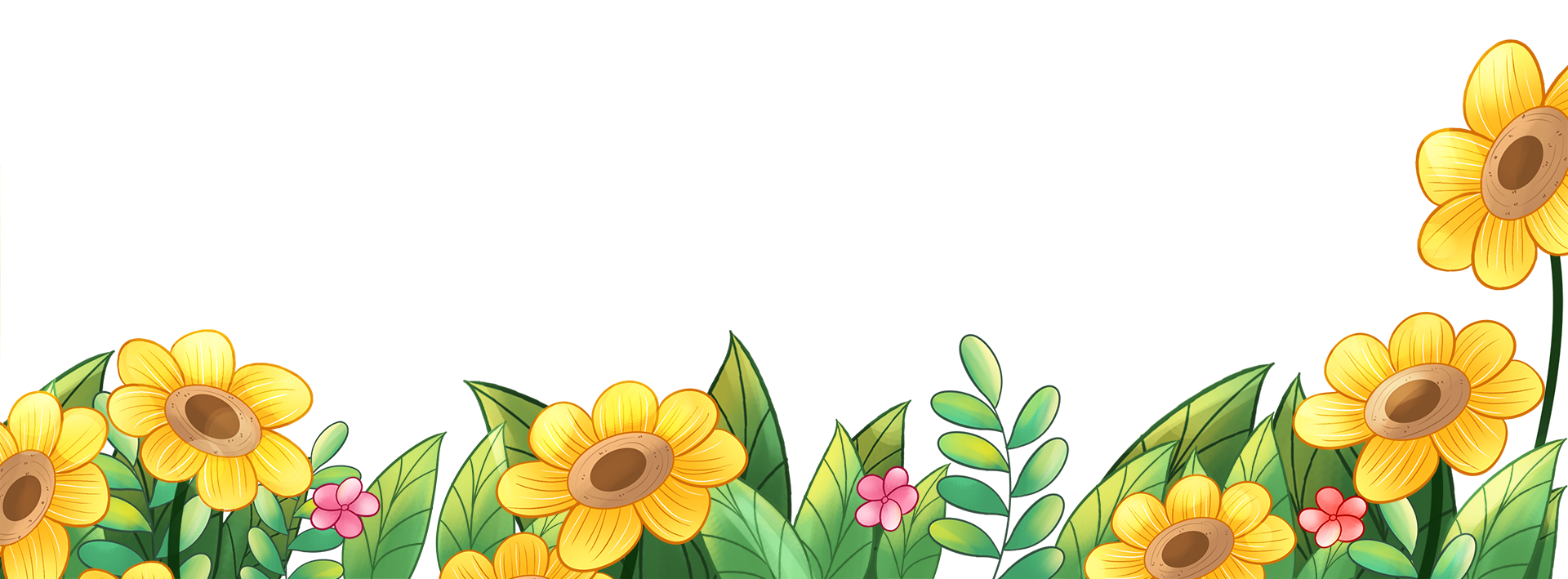 Lớp 4
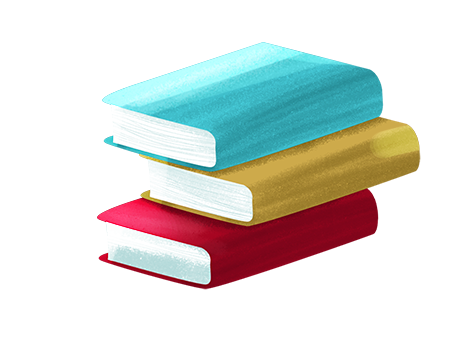 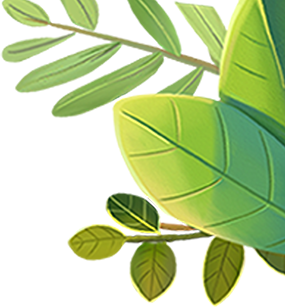 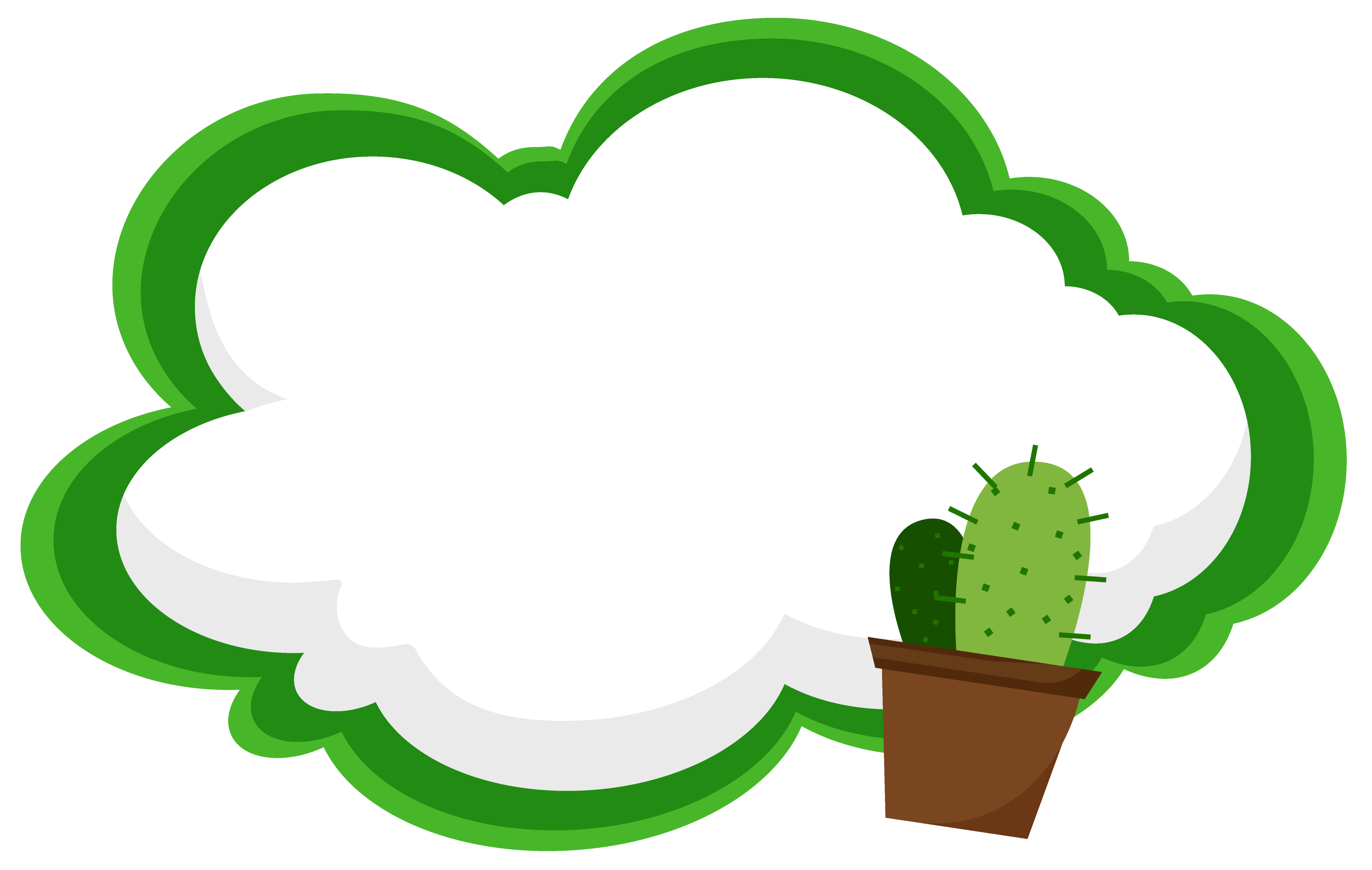 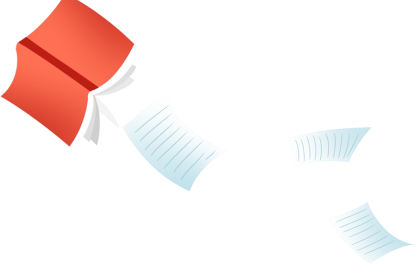 KHỞI
ĐỘNG
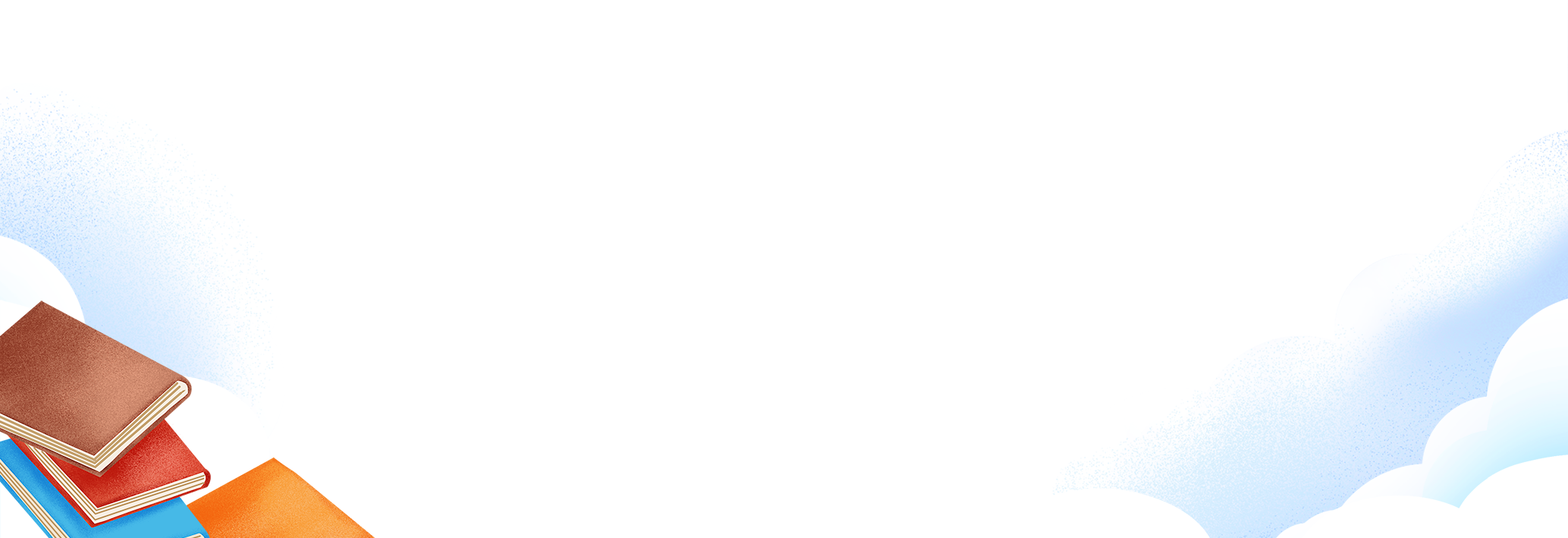 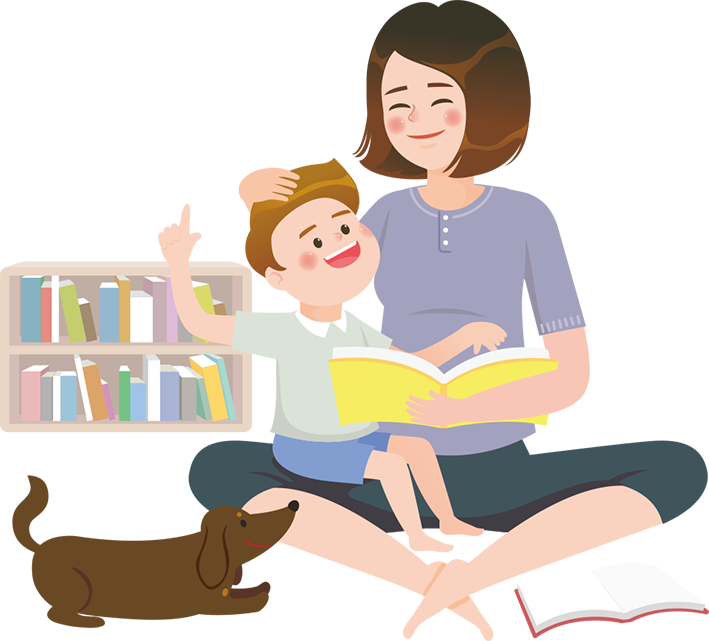 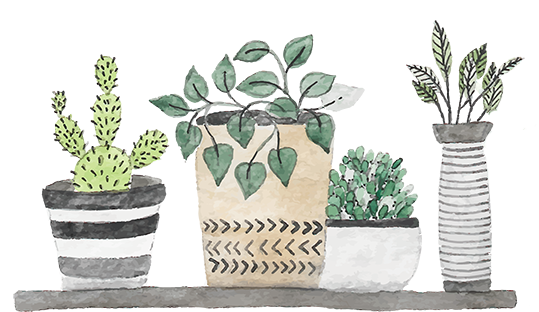 Viết tỉ số của a và b, biết:
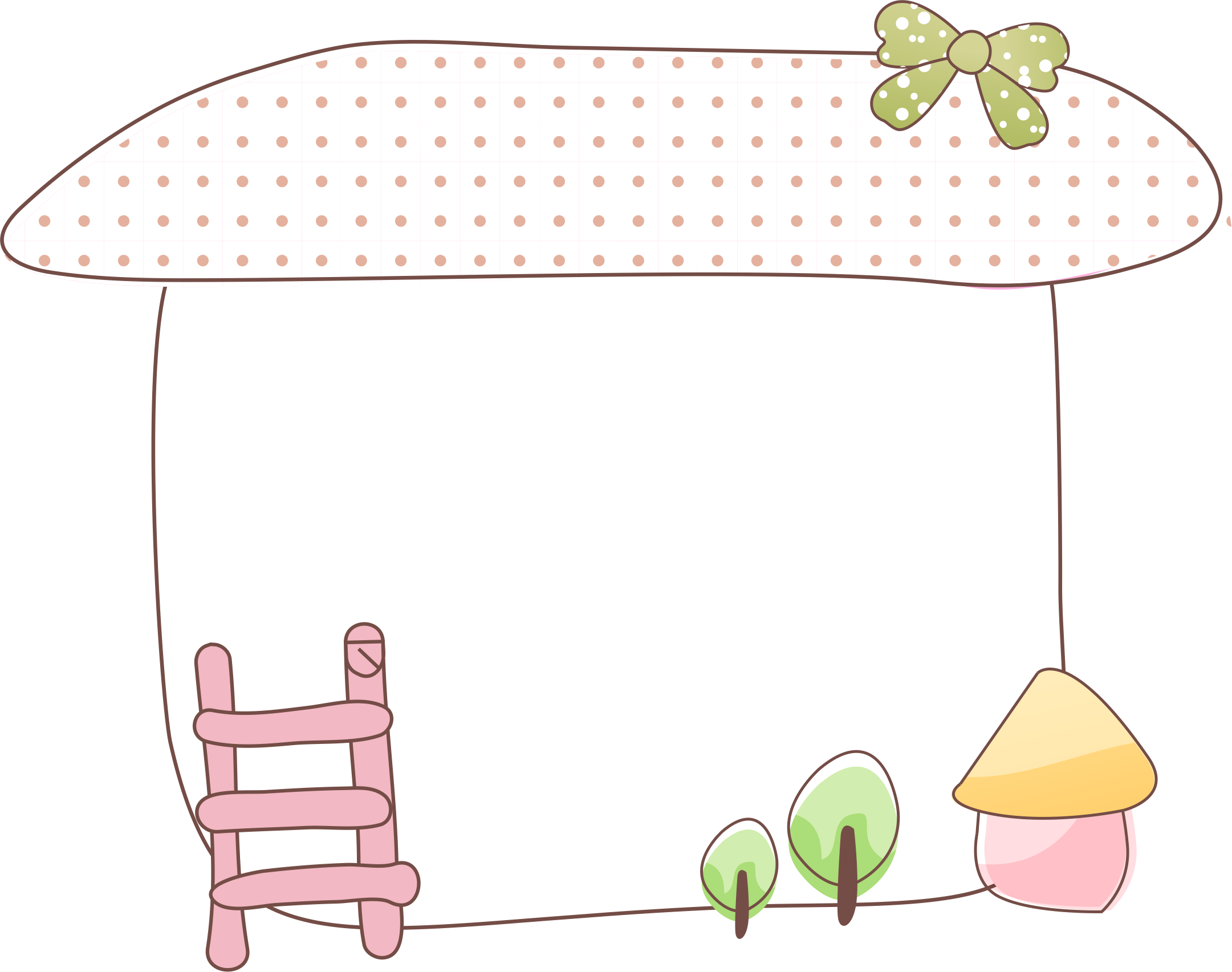 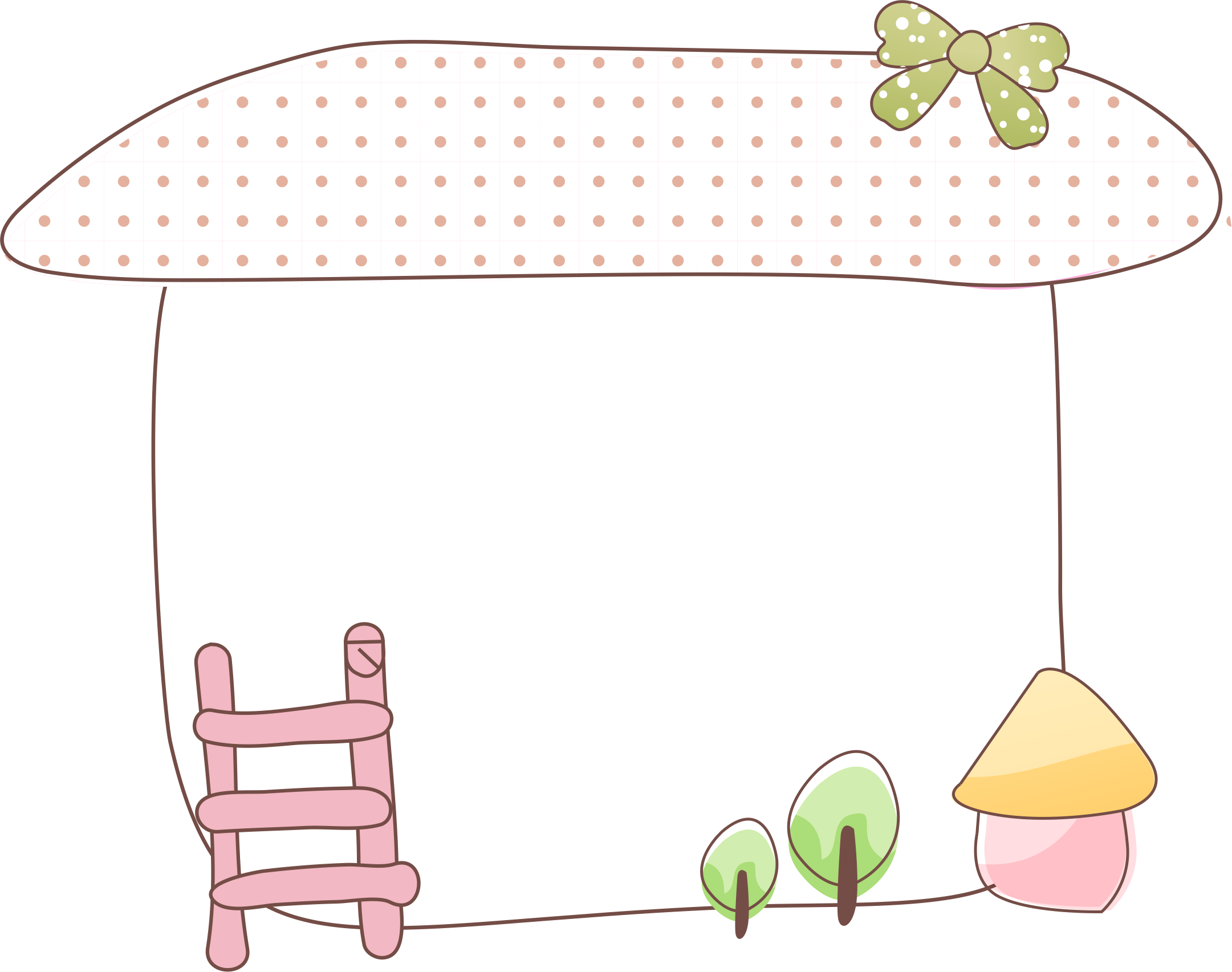 b. a = 1, b= 10
a. a=3, b= 5
Tỉ số của a và b là:
Tỉ số của a và b là:
1 : 10
hay
hay
3 : 5
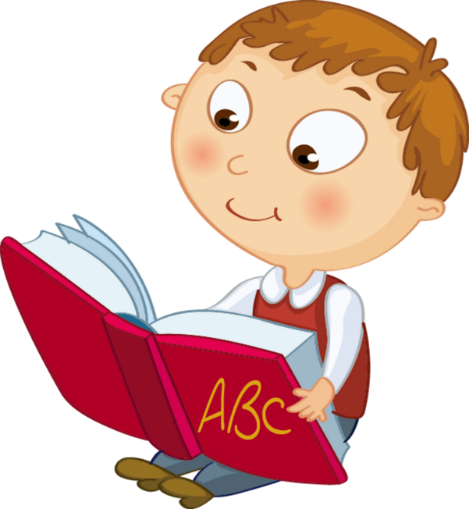 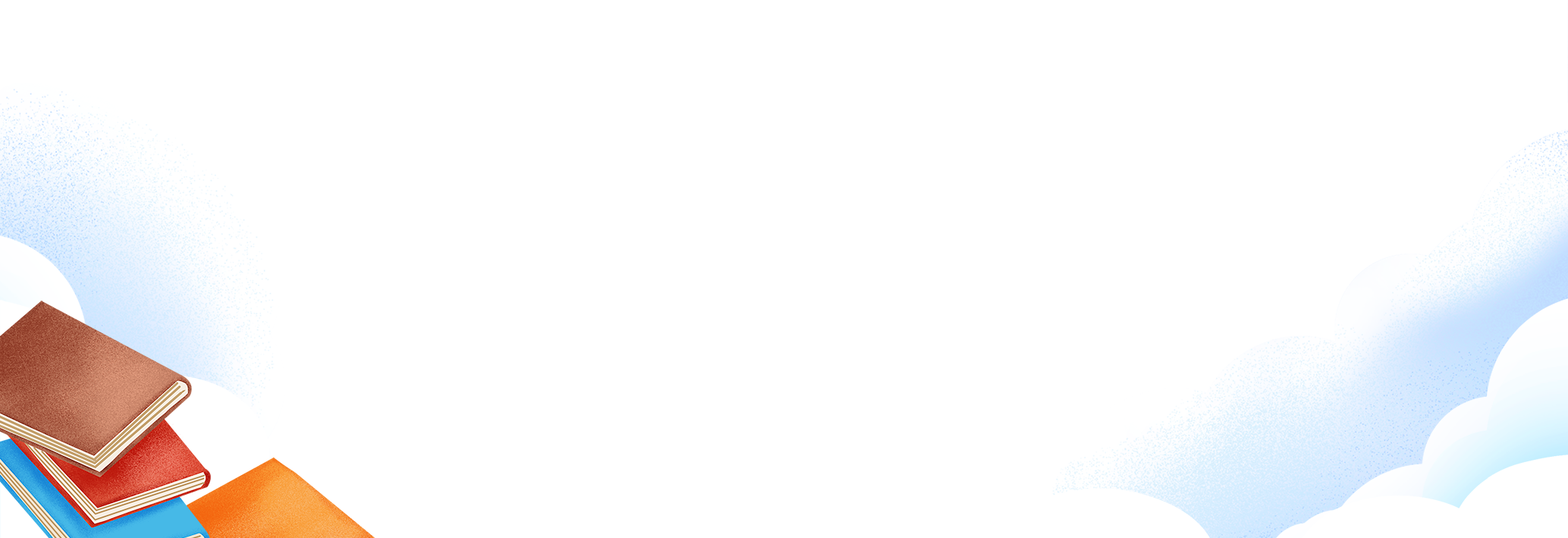 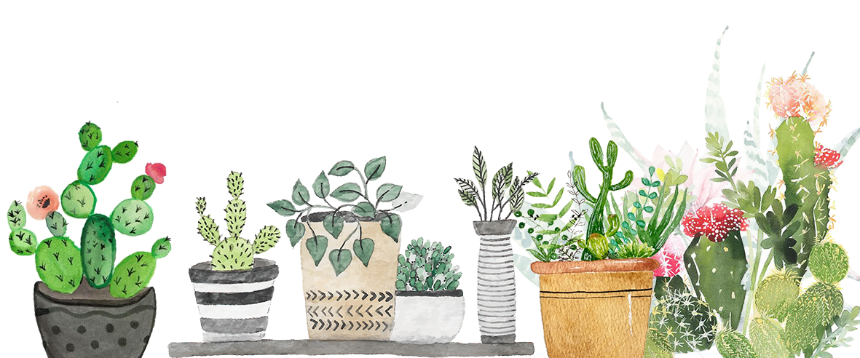 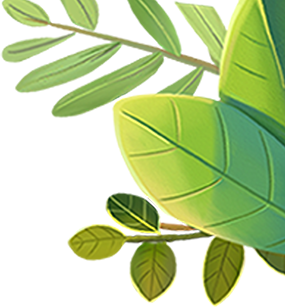 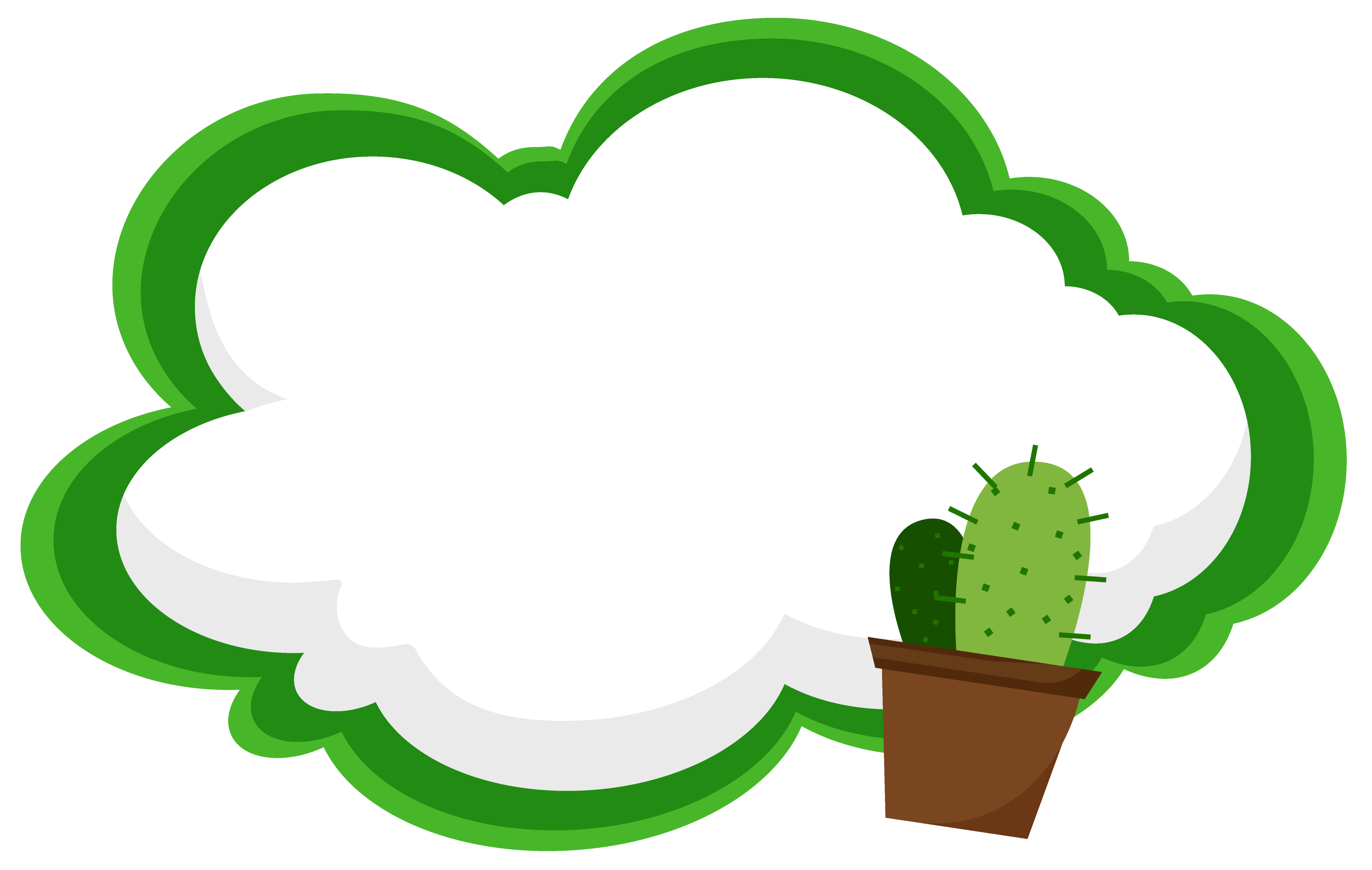 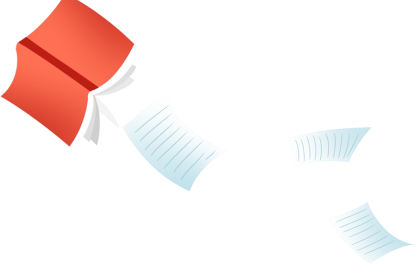 KHÁM
PHÁ
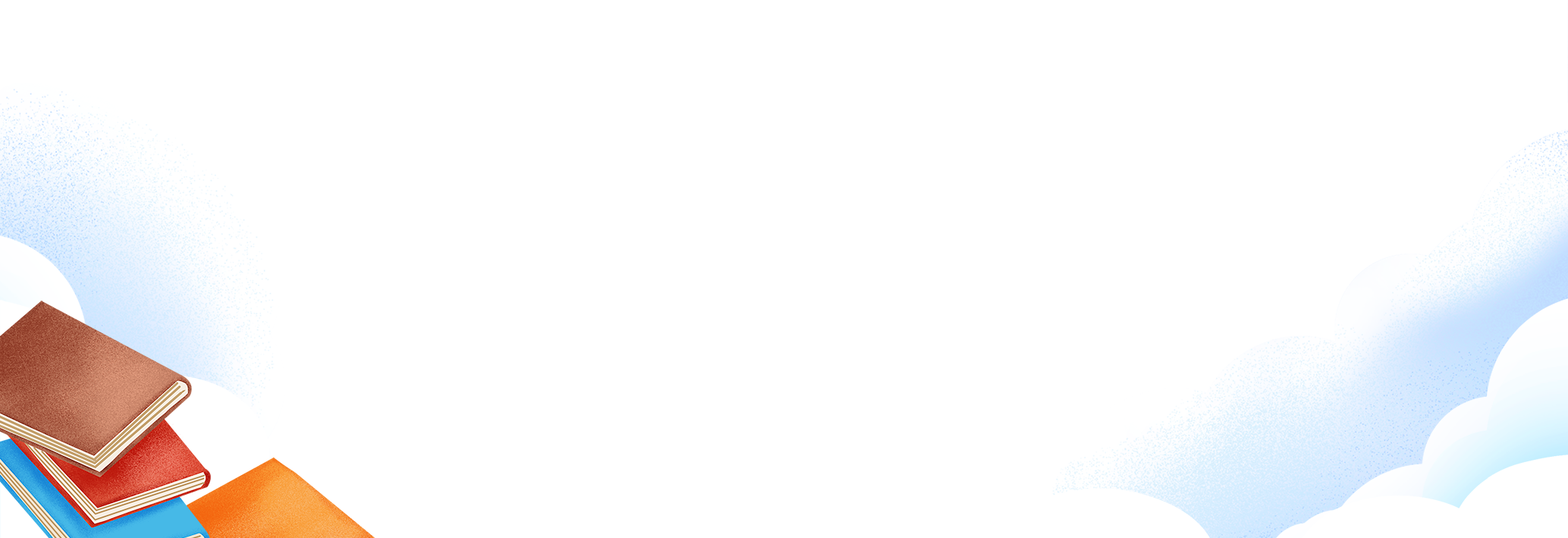 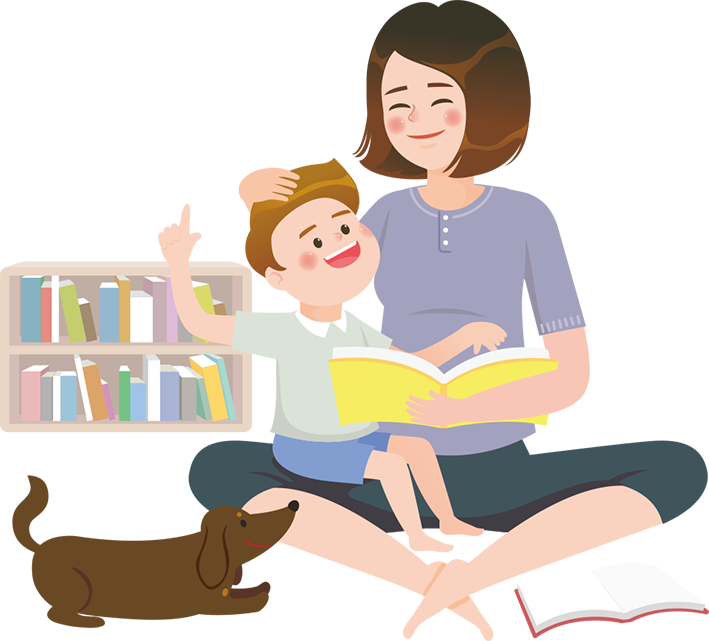 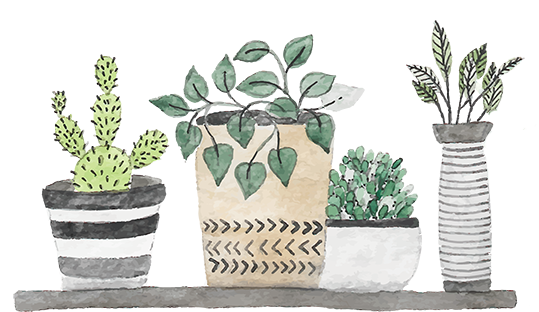 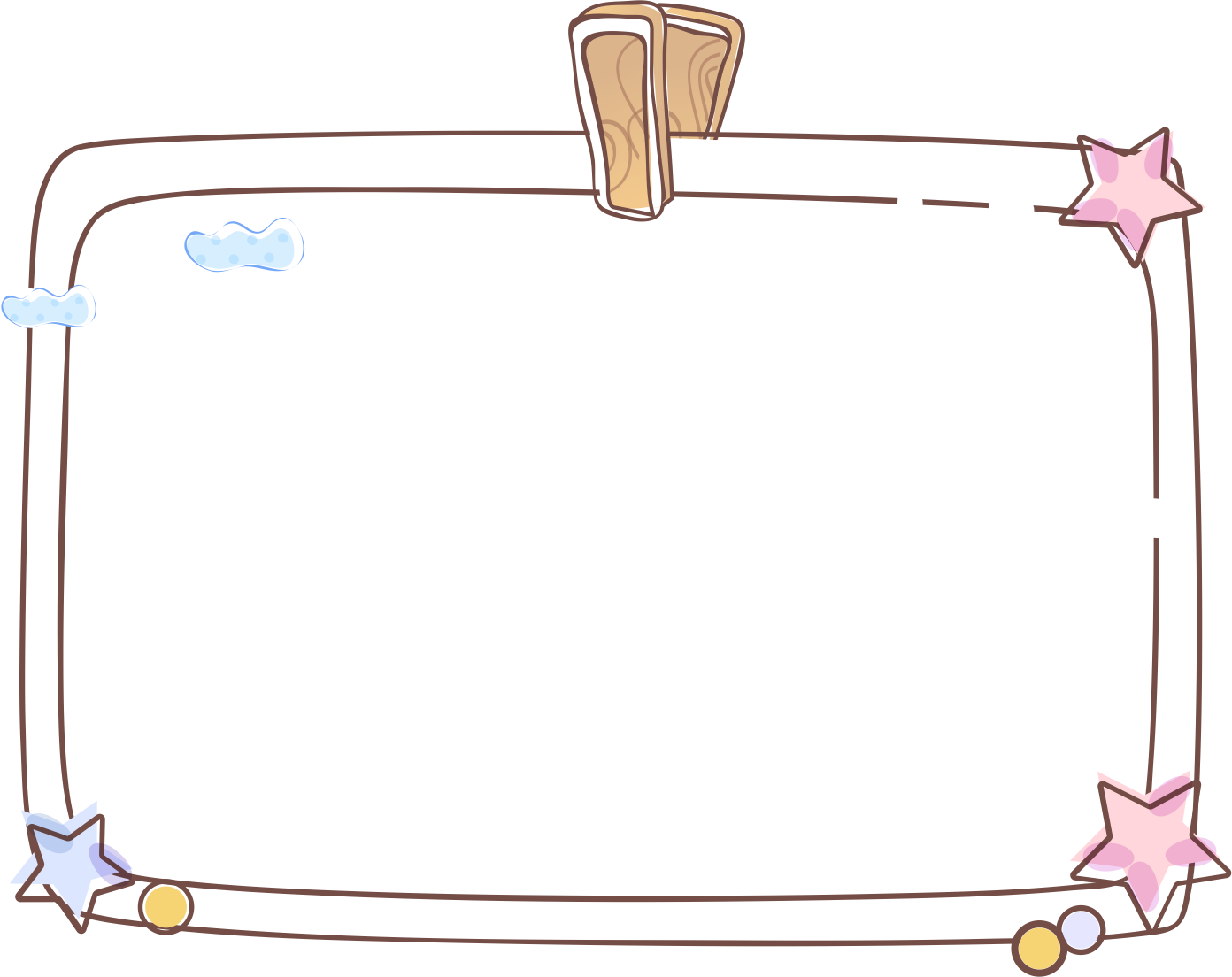 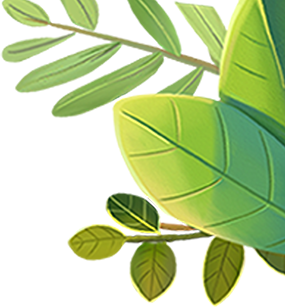 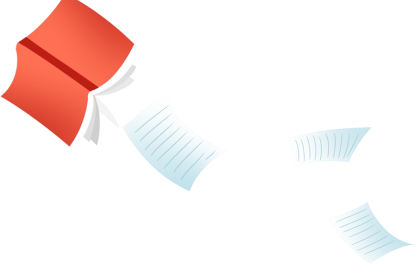 Toán
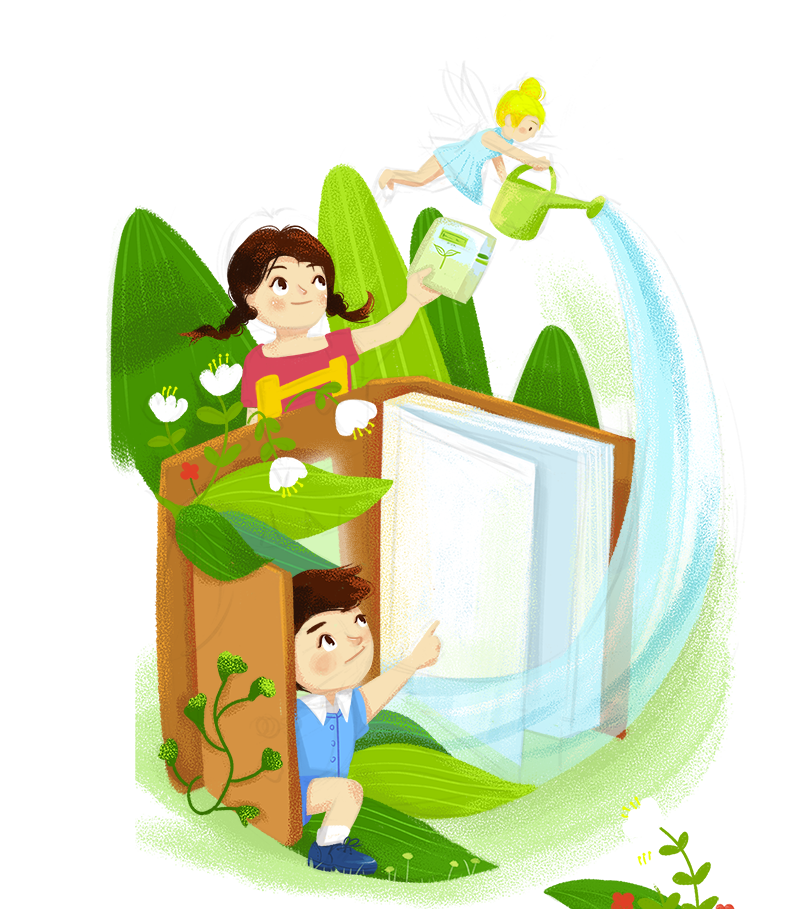 Tìm hai số khi biết
tổng và tỉ số của hai số đó
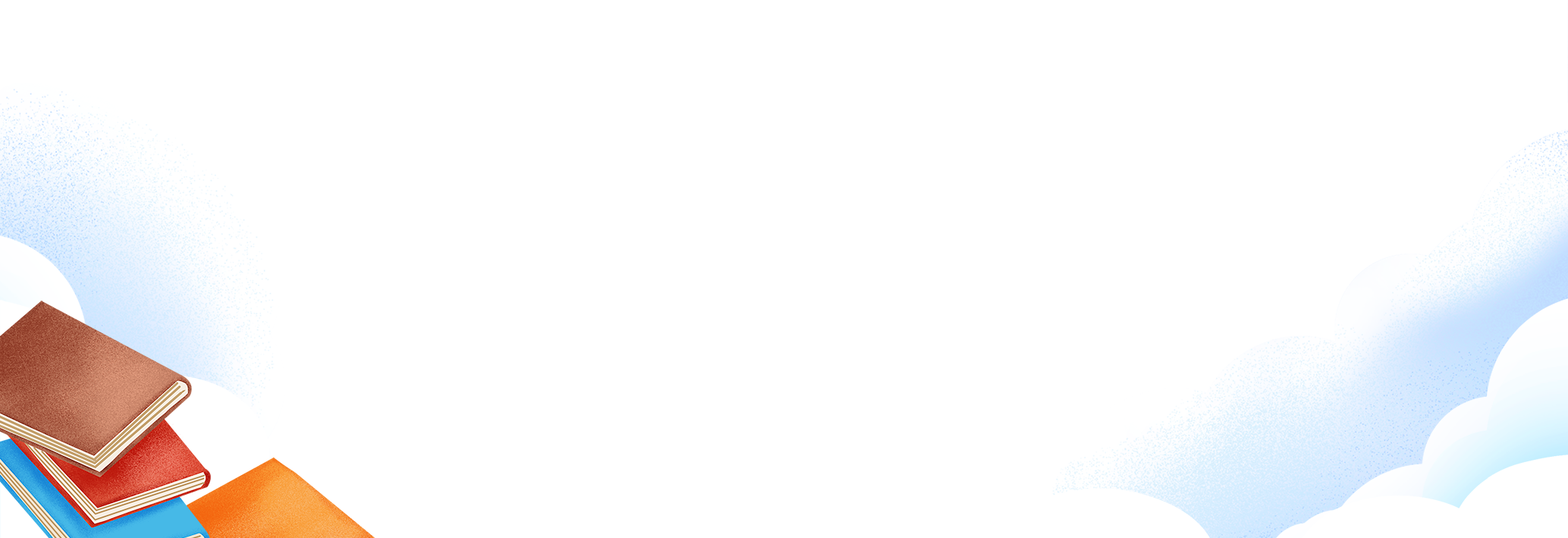 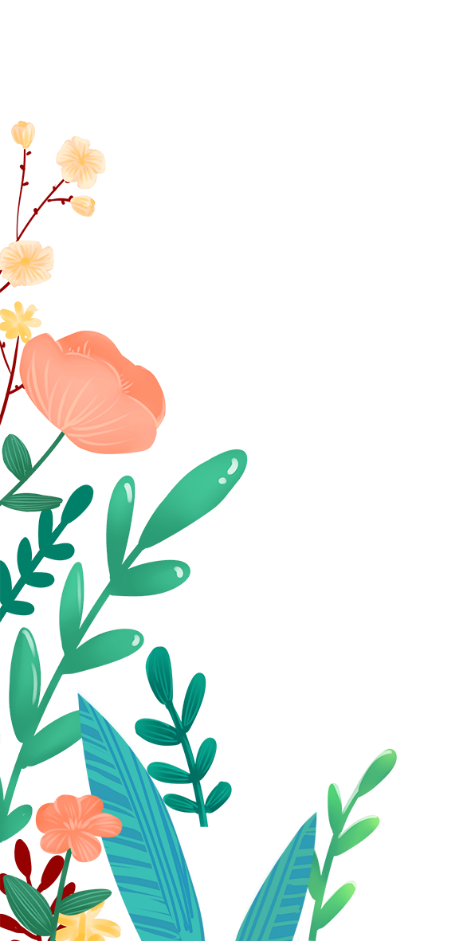 Bài toán 1: 
Tổng của hai số là 96. Tỉ số của hai số đó là      . Tìm hai số đó
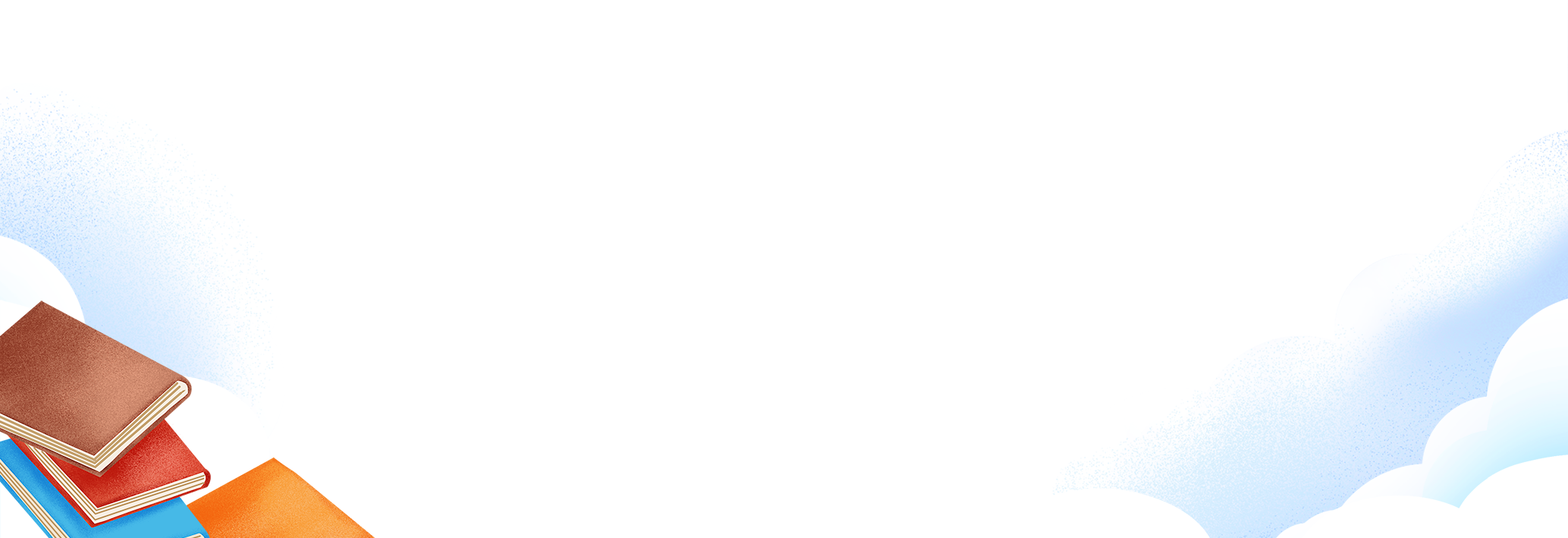 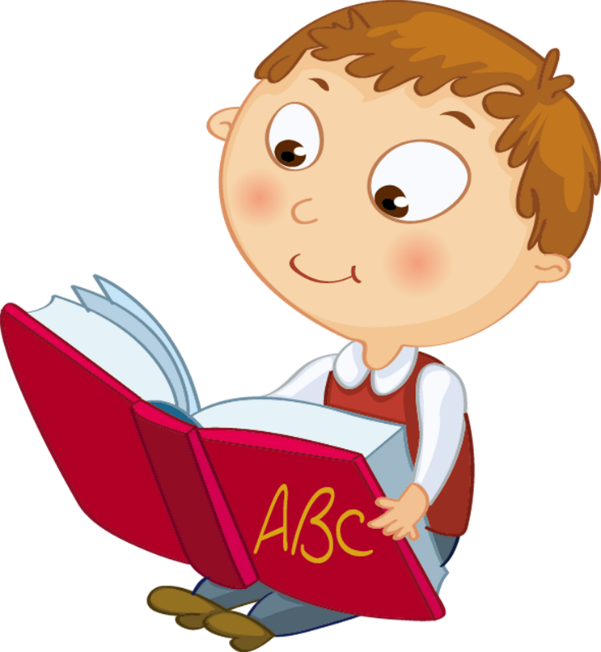 Dạng toán Tìm hai số khi biết tổng và tỉ số
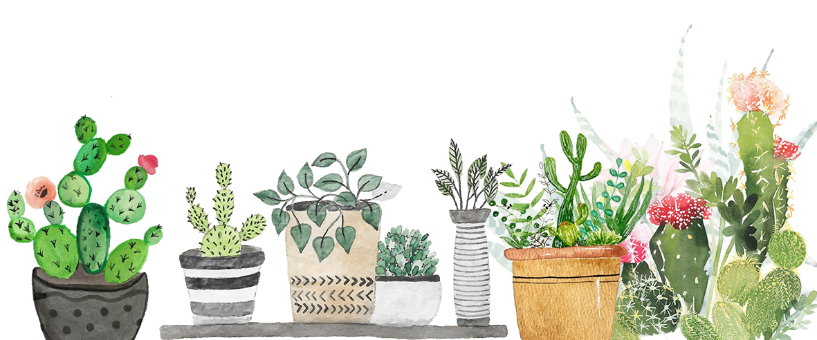 Bài toán 1: Tổng của hai số là 96. Tỉ số của hai số đó là      . Tìm hai số đó
Số phần của số bé
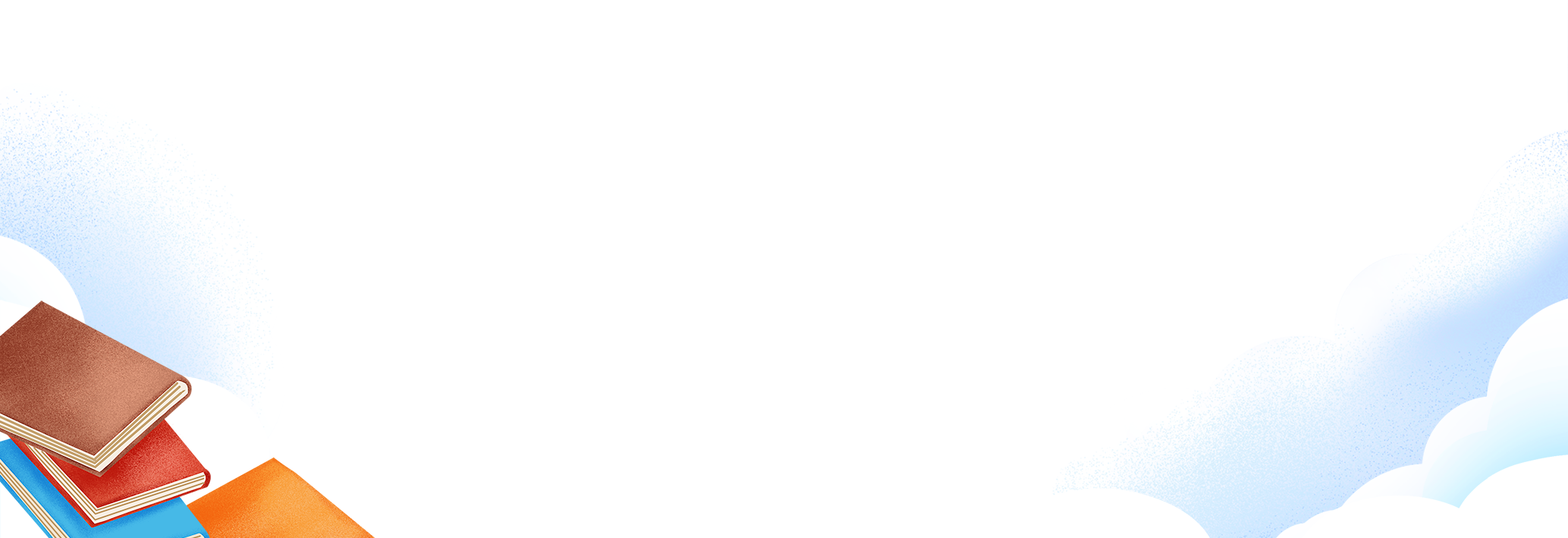 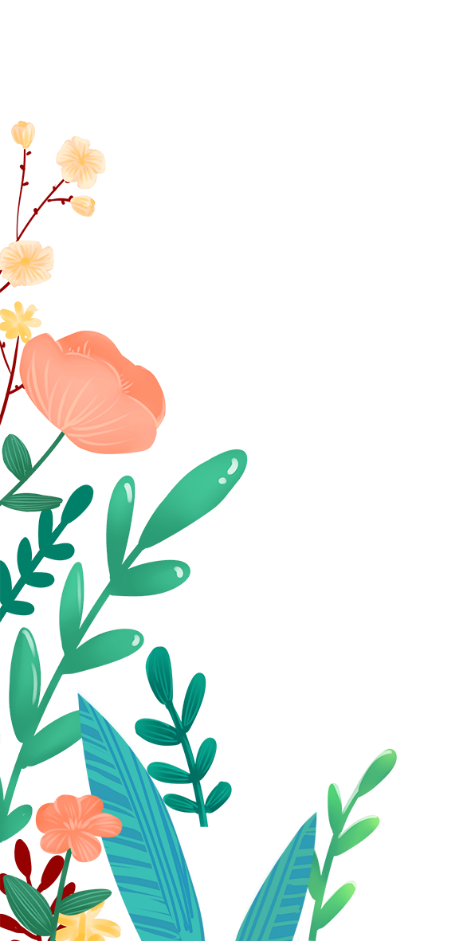 Tỉ số        cho biết điều gì?
Số phần của số lớn
Bài toán 1: Tổng của hai số là 96. Tỉ số của hai số đó là      . Tìm hai số đó
Tóm tắt
?
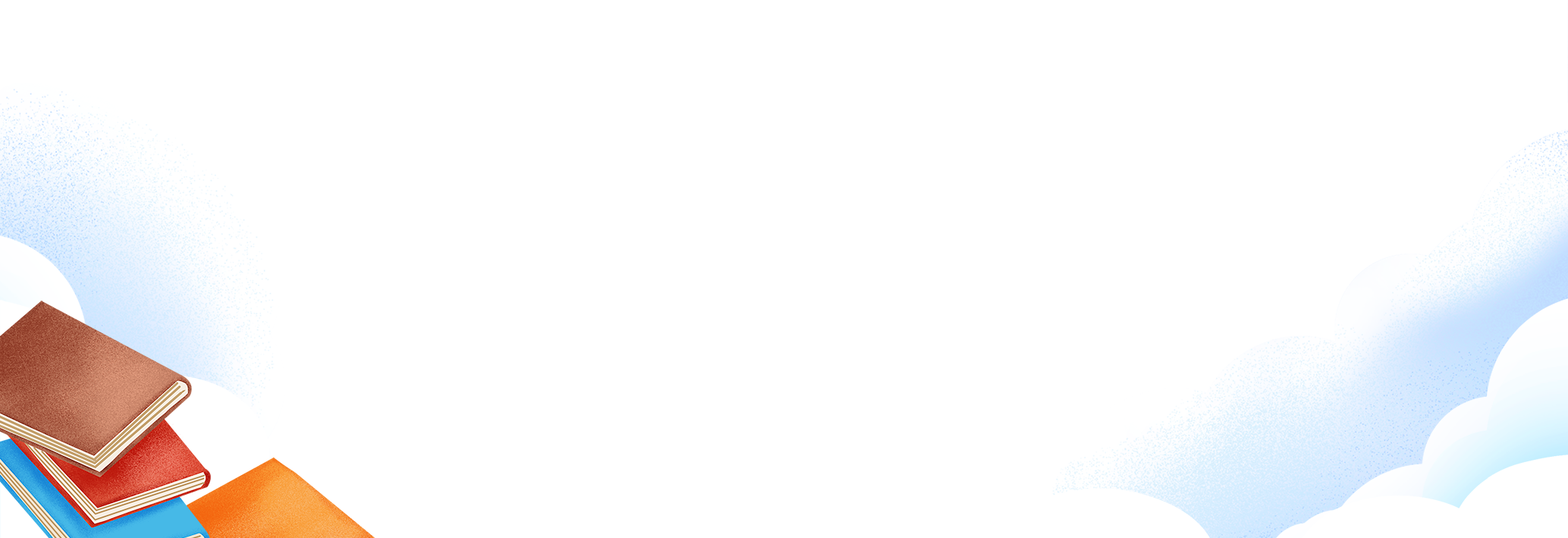 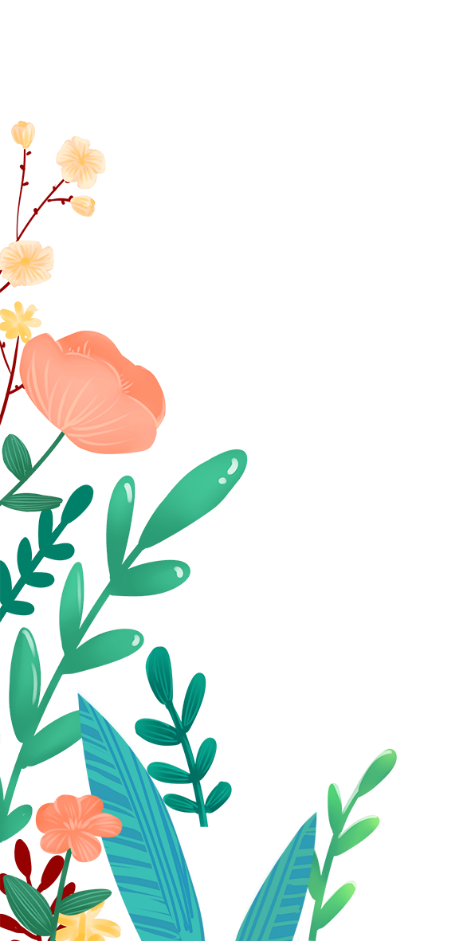 Số bé
96
Số lớn
?
?
Tóm tắt
Số bé
96
Số lớn
?
Bài giải
Theo sơ đồ, tổng số phần bằng nhau là:
Số bé là:
12 x 3 =
36
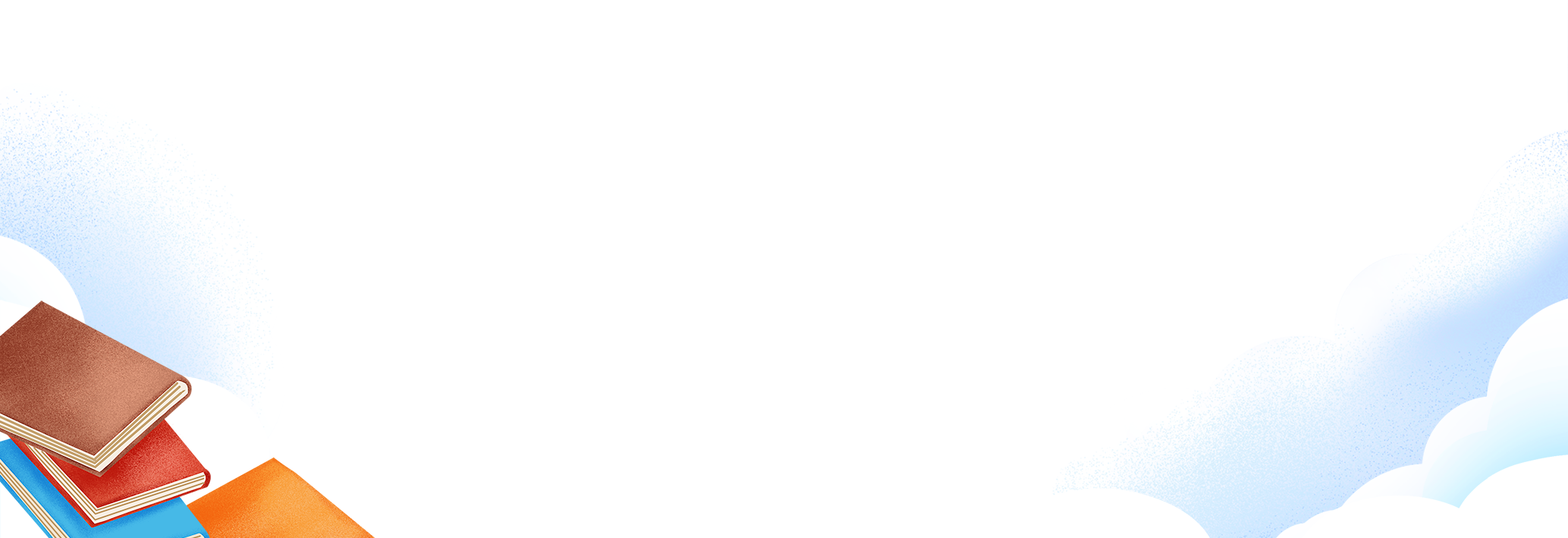 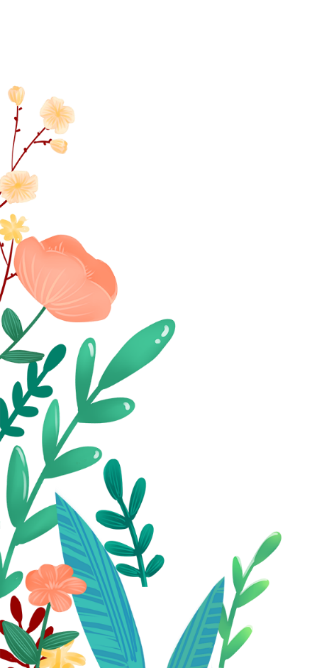 Số lớn là:
8
3 + 5 =    (phần)
96 – 36 = 60
Giá trị 1 phần là:
Đáp số:
Số bé: 36
96 : 8 =
12
Số lớn: 60
?
Tóm tắt
Số bé
96
Số lớn
?
Bài giải
Theo sơ đồ, tổng số phần bằng nhau là:
Số lớn là:
96 – 36 = 60
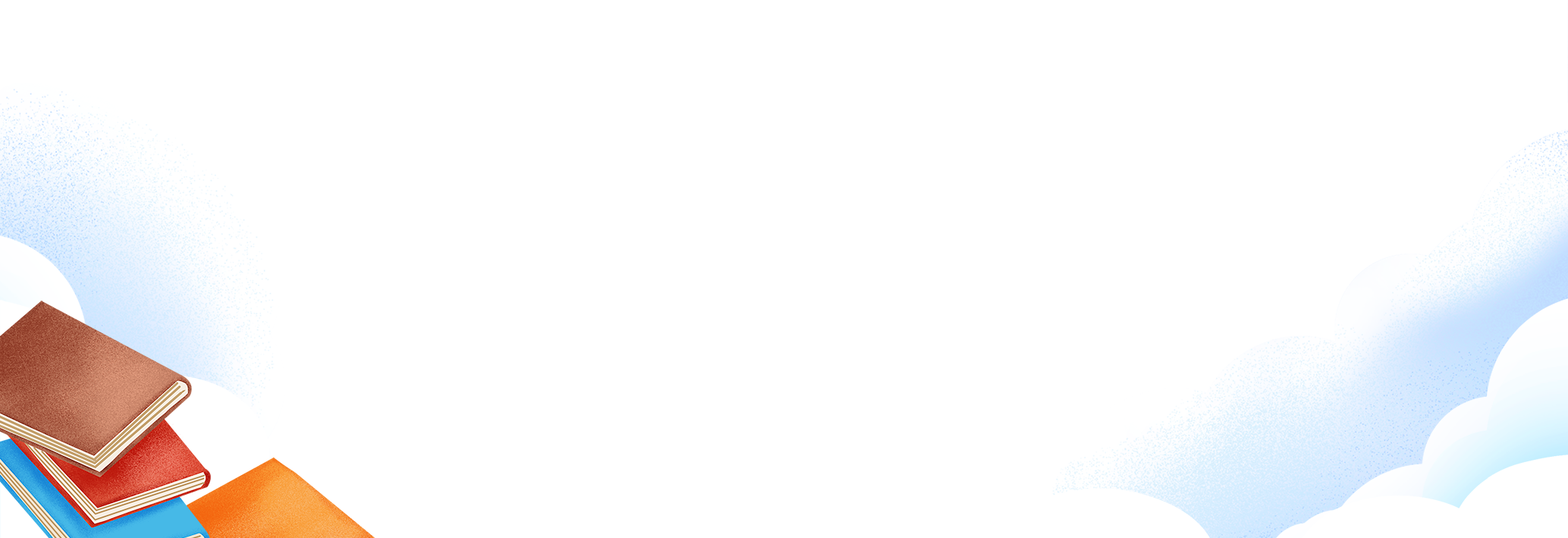 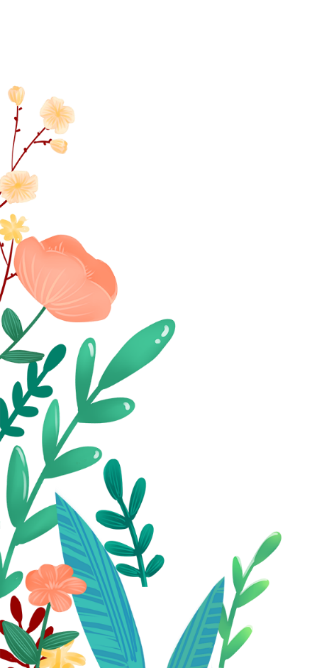 8
3 + 5 =    (phần)
Đáp số:
Số bé: 36
Số bé là:
Số lớn: 60
96 : 8 x 3 =
36
Bài giải
Cách 2
Cách 1
Theo sơ đồ, tổng số phần bằng nhau là:
Theo sơ đồ, tổng số phần bằng nhau là:
3 + 5 = 8 (phần)
3 + 5 = 8 (phần)
Số bé là:
Số lớn là:
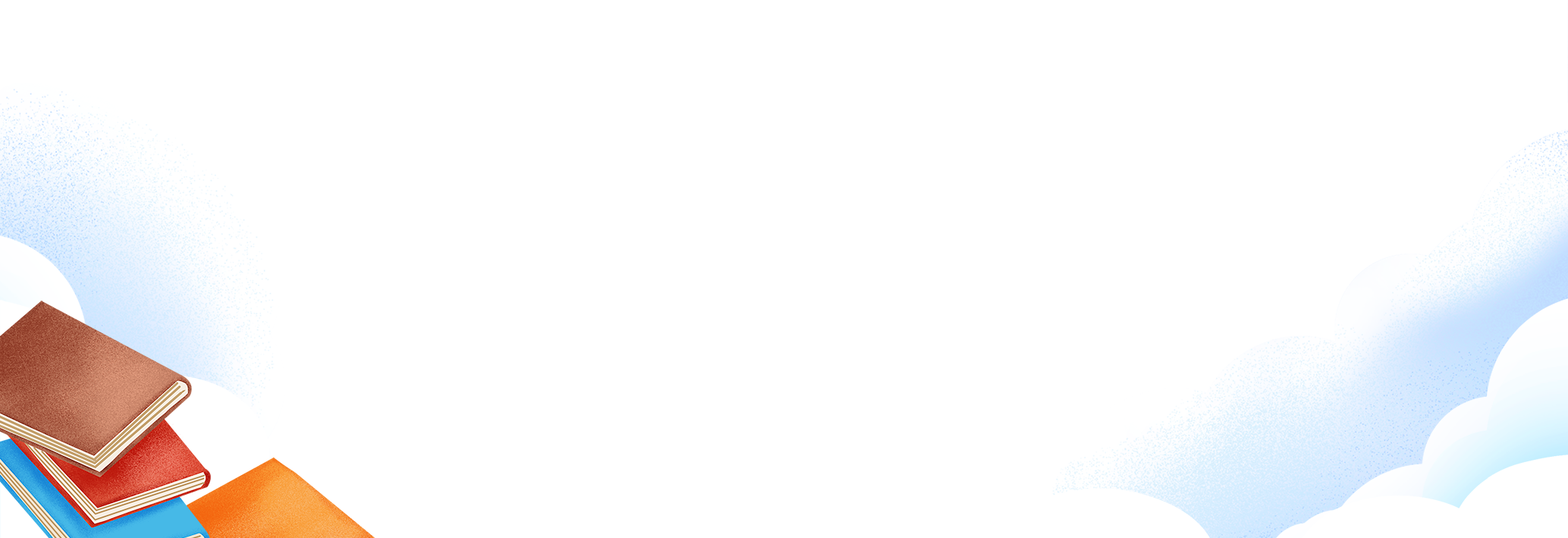 96 : 8 x 5 = 60
96 : 8 x 3 = 36
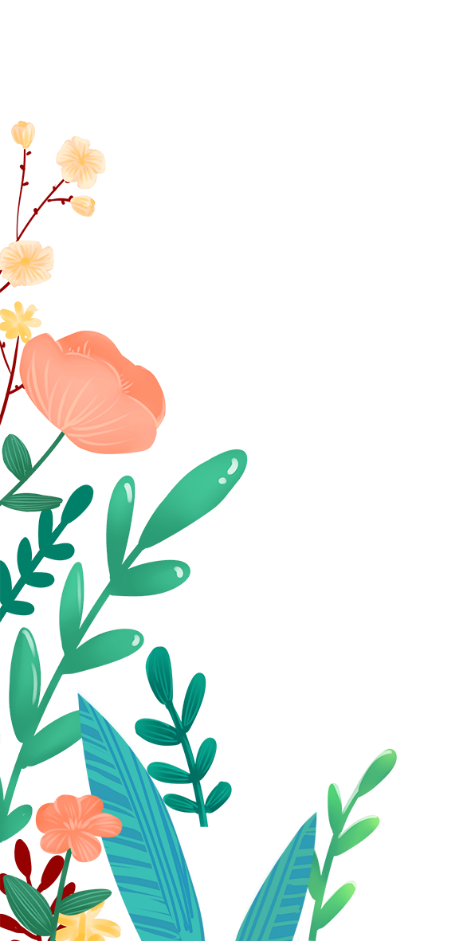 Số lớn là:
Số bé là:
96 – 36 = 60
96 – 60 = 36
Số lớn 60
Đáp số:                  ;
Đáp số:                  ;
Số bé 36
Số bé 36
Số lớn 60
Các bước giải bài toán
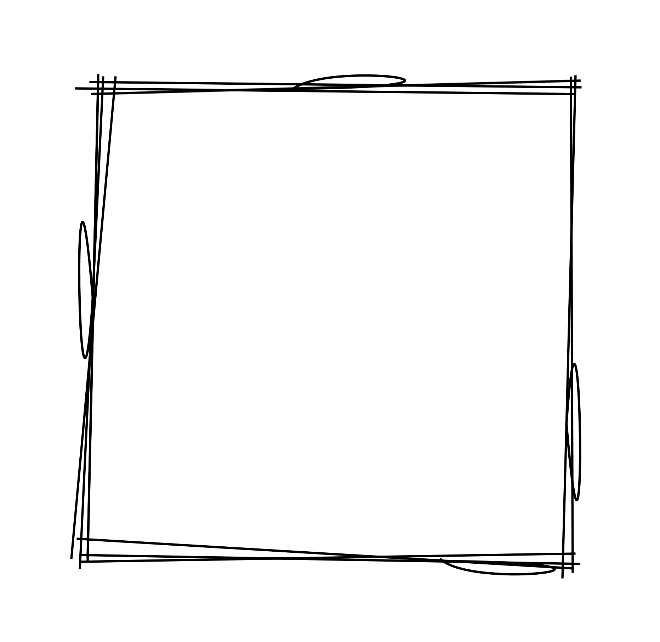 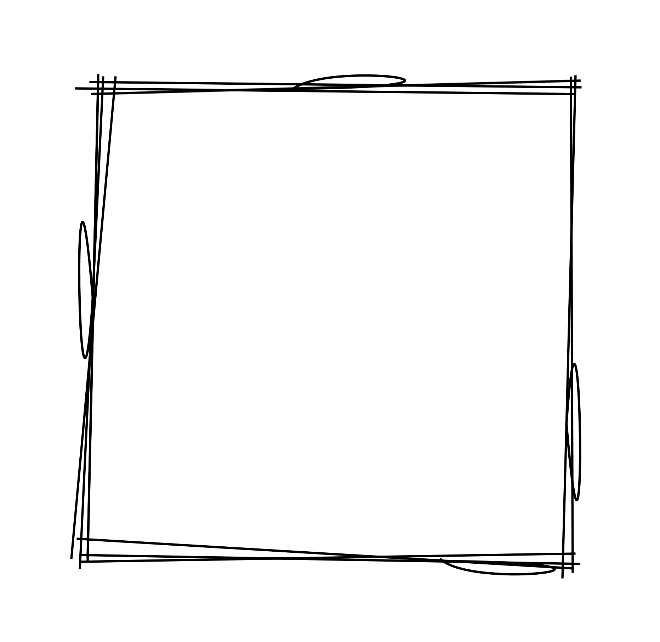 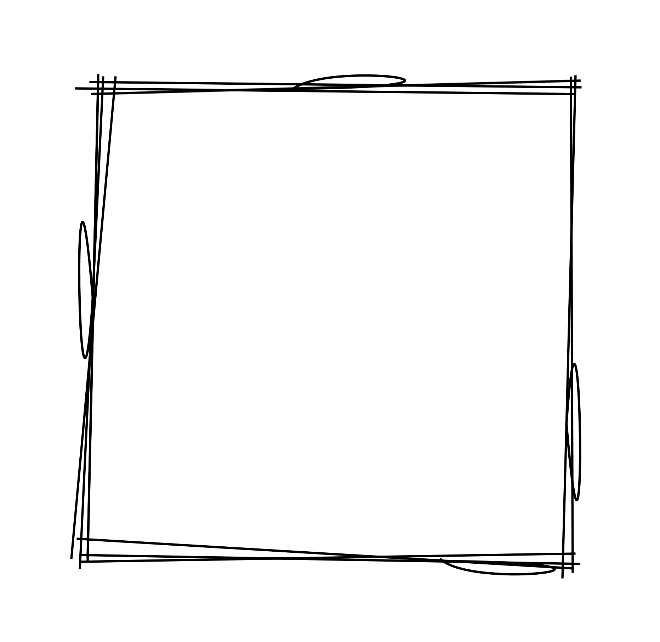 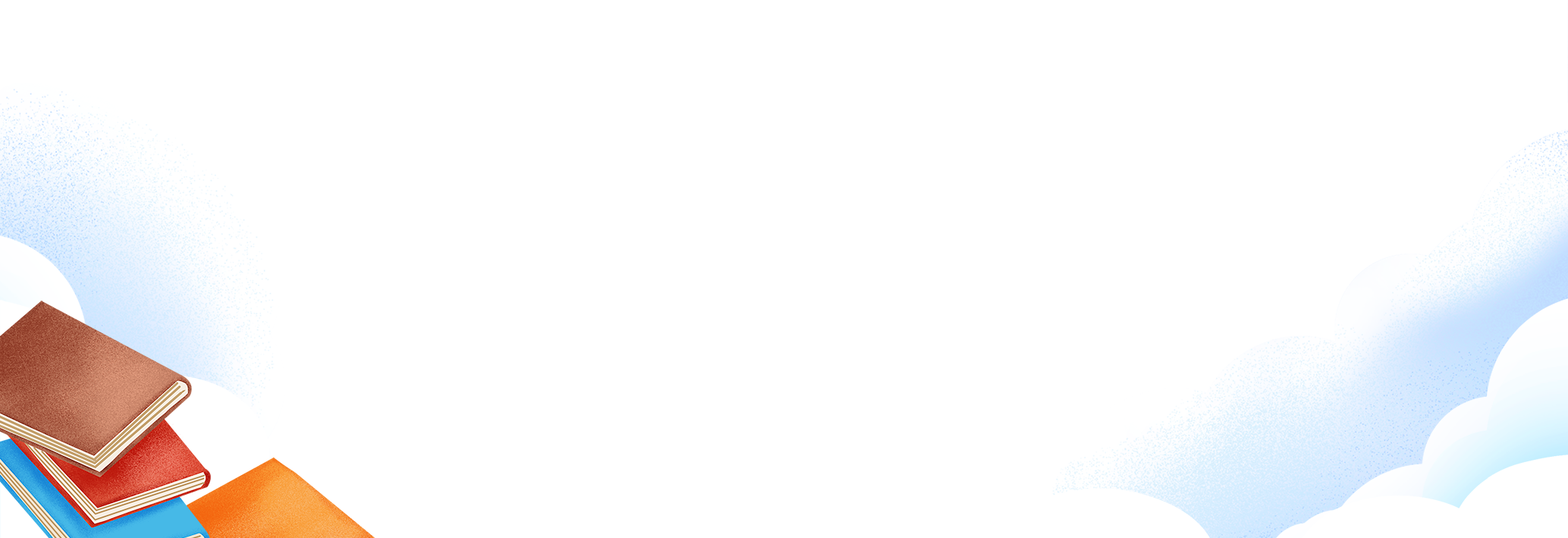 Số bé hoặc 
số lớn
Số lớn hoặc 
số bé
Tìm tổng số phần bằng nhau.
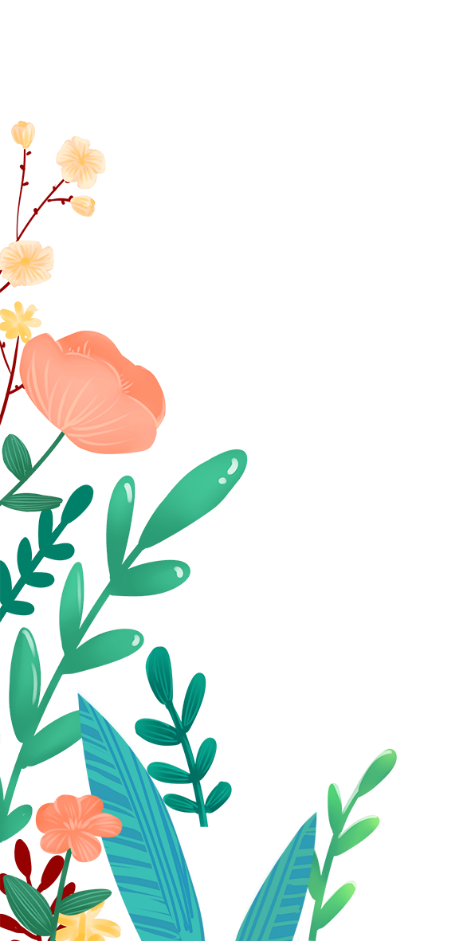 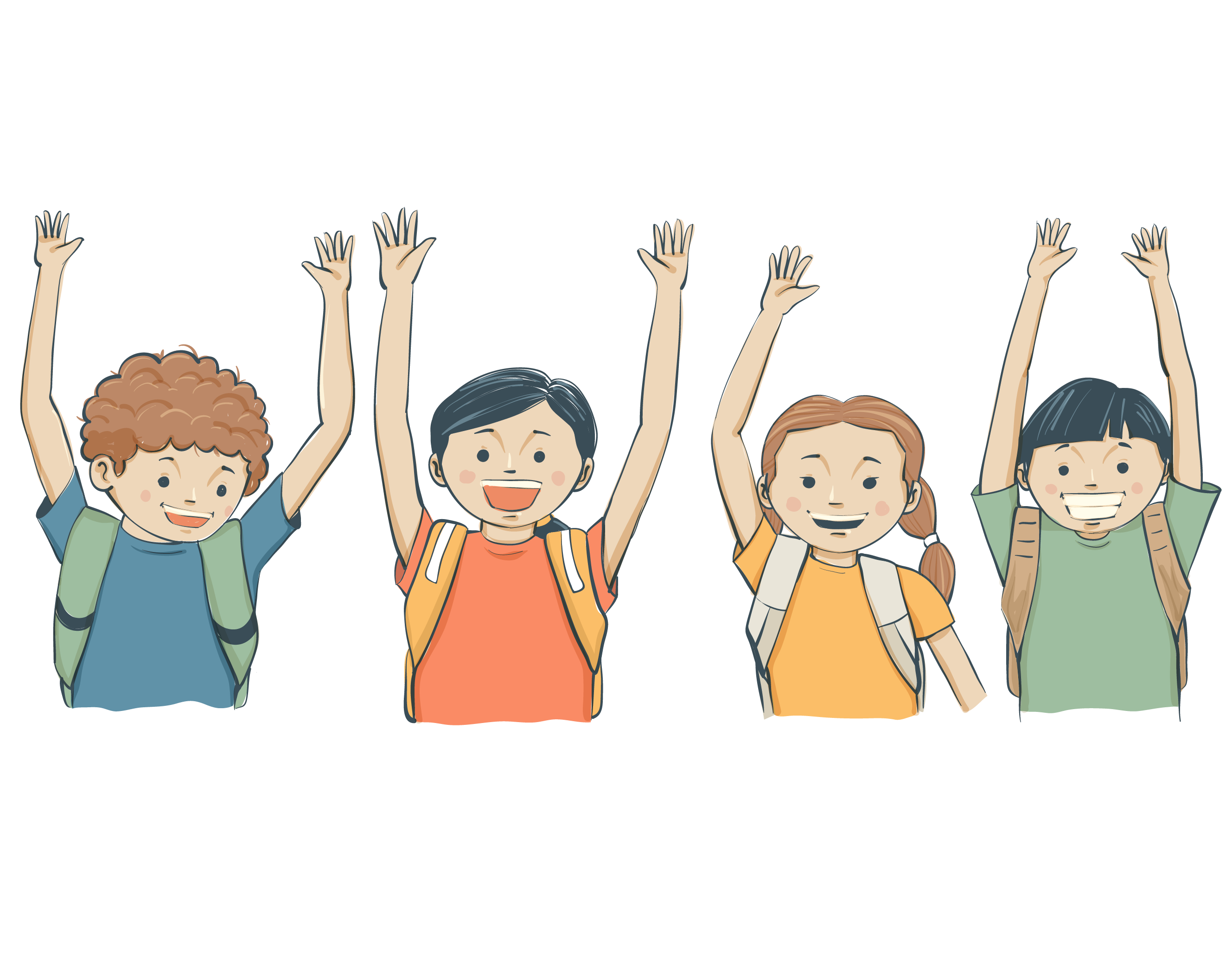 Bài toán 2: 
Minh và Khôi có 25 quyển vở.
 Số vở của Minh bằng       số vở
 của Khôi. Hỏi mỗi bạn có bao nhiêu  quyển vở?
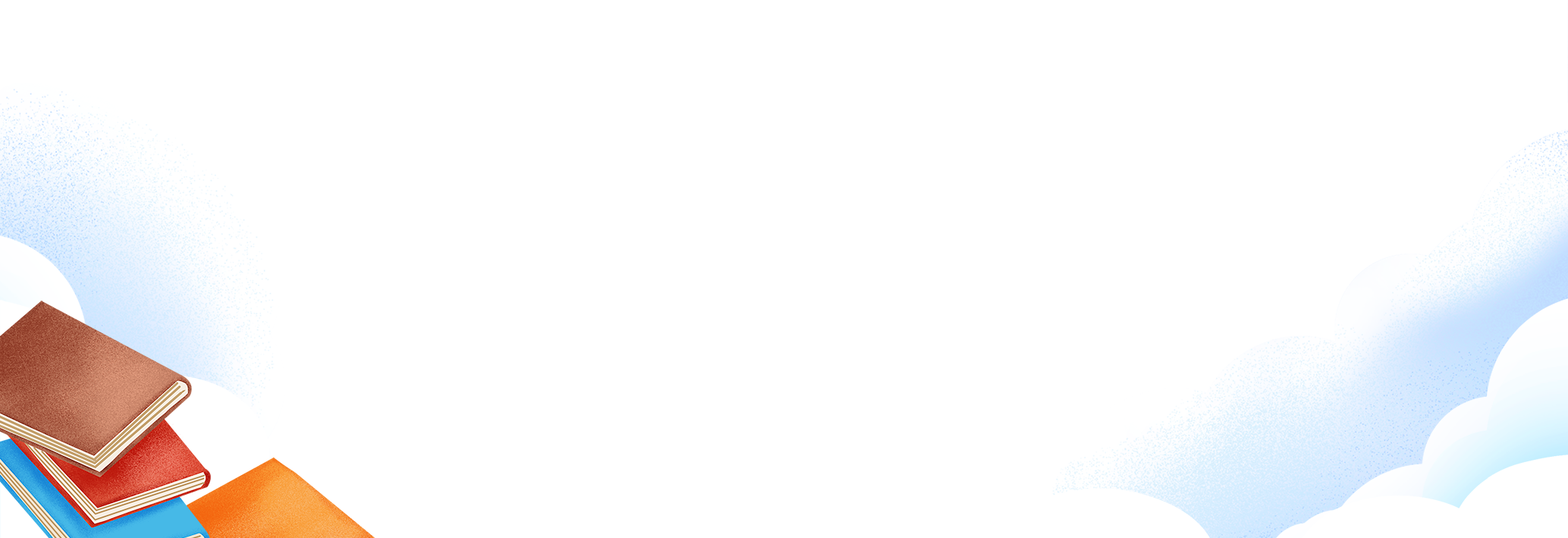 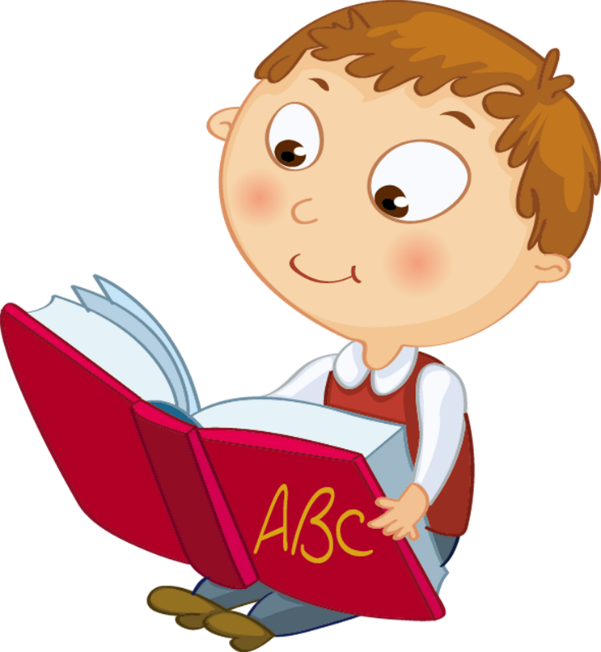 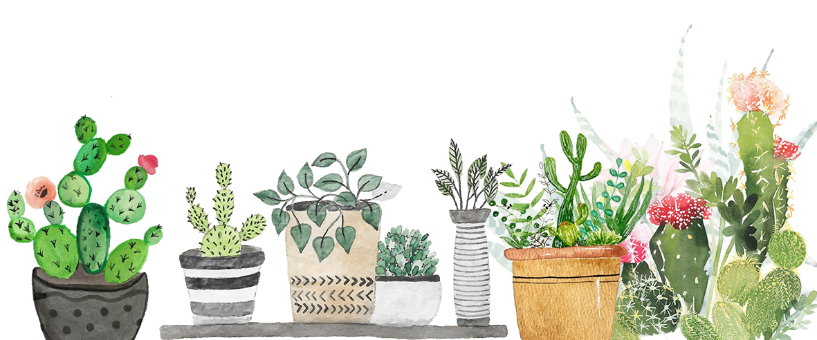 Bài toán 1: Minh và Khôi có 25 quyển vở. Số vở của Minh bằng       số vở của Khôi. Hỏi mỗi bạn có bao nhiêu quyển vở?
Tóm tắt
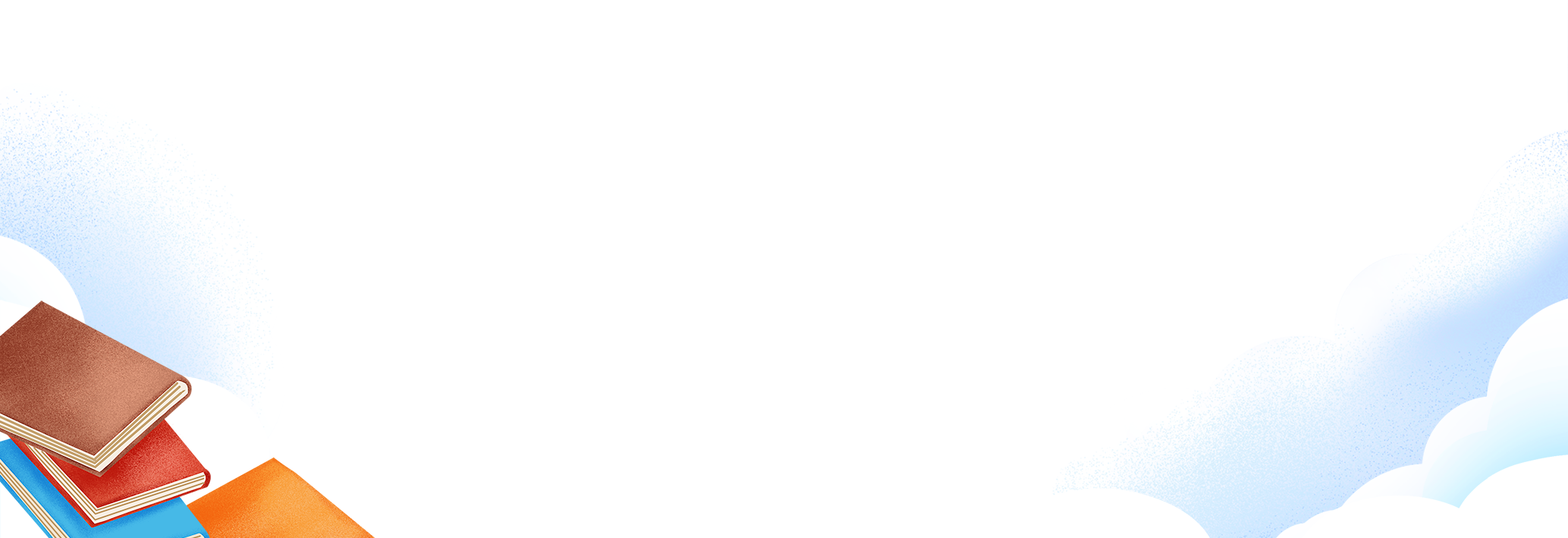 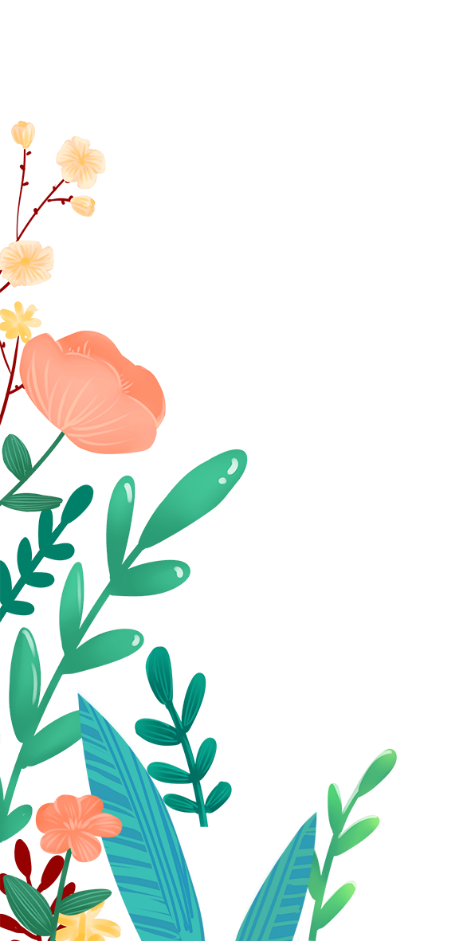 ? quyển vở
Minh
25 quyển vở
Khôi
? quyển vở
? quyển vở
Tóm tắt
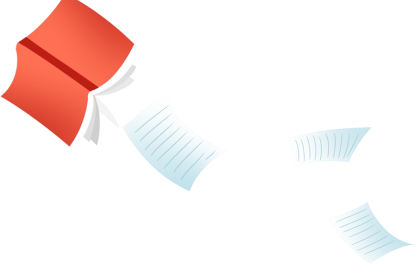 25 quyển vở
Minh
Khôi
? quyển vở
Bài giải
Cách 1
Theo sơ đồ, tổng số phần bằng nhau là:
Số vở của Khôi là:
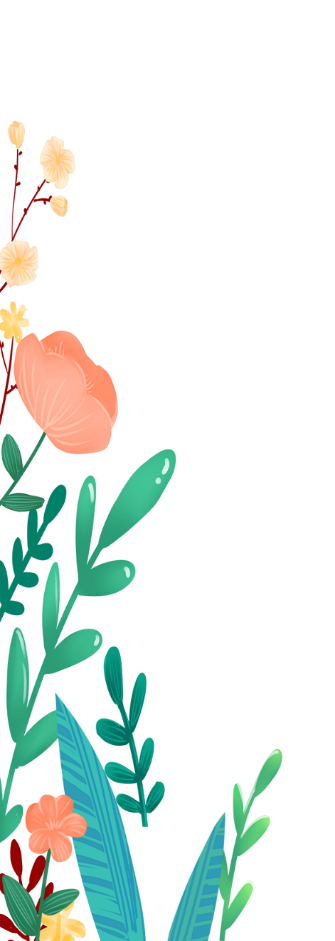 2 + 3 = 5 (phần)
25 – 10 = 15 (quyển vở)
Số vở của Minh là:
Đáp số:
Minh 10 quyển vở
Khôi 15 quyển vở
25 : 5 x 2 = 10 (quyển vở)
? quyển vở
Tóm tắt
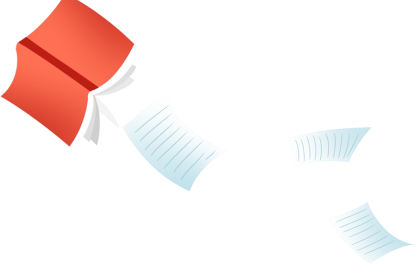 25 quyển vở
Minh
Khôi
? quyển vở
Bài giải
Cách 2
Theo sơ đồ, tổng số phần bằng nhau là:
Số vở của Minh là:
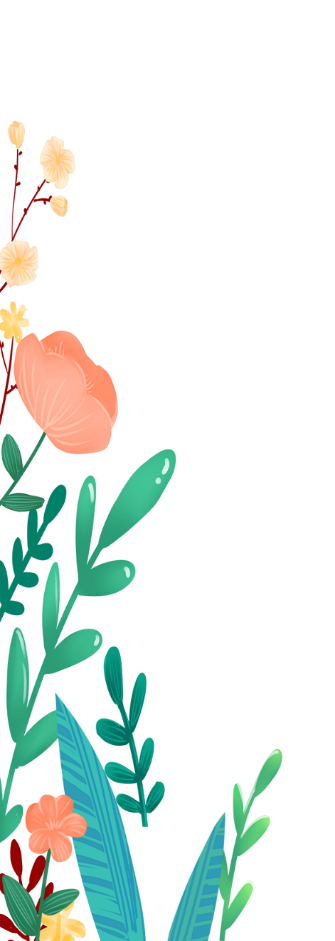 2 + 3 = 5 (phần)
25 – 15 = 10 (quyển vở)
Khôi 15 quyển vở
Số vở của Khôi là:
Đáp số:
Minh 10 quyển vở
25 : 5 x 3 = 15 (quyển vở)
Các bước giải bài toán
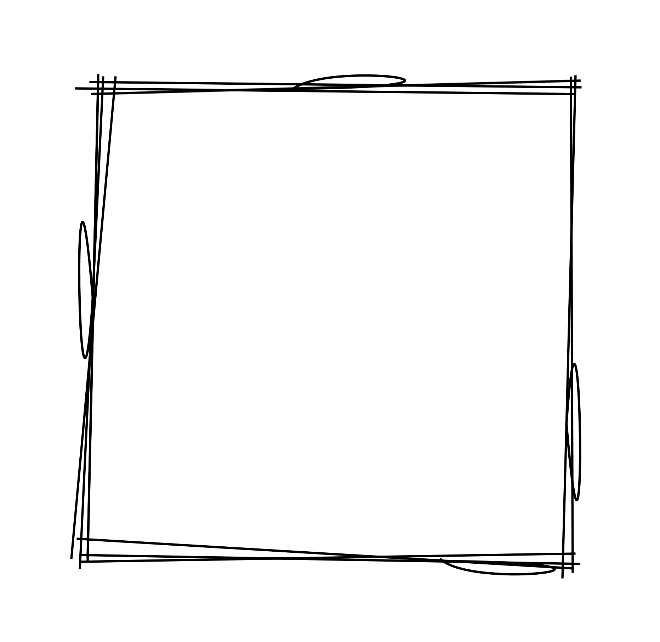 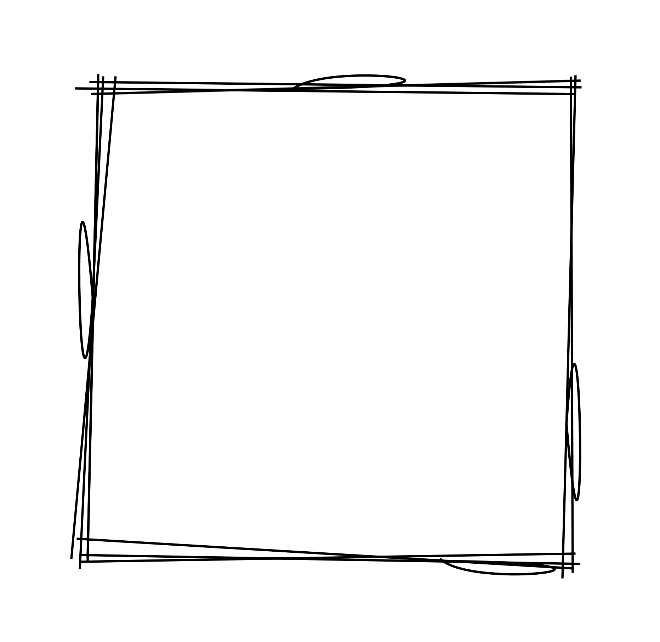 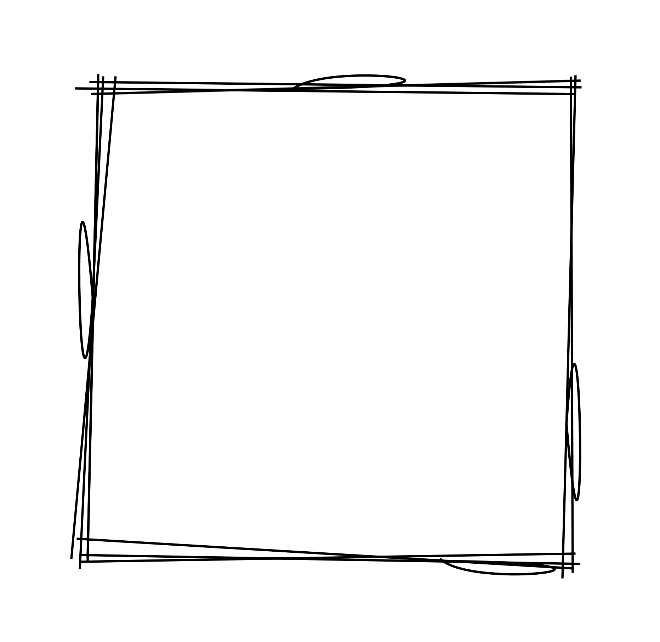 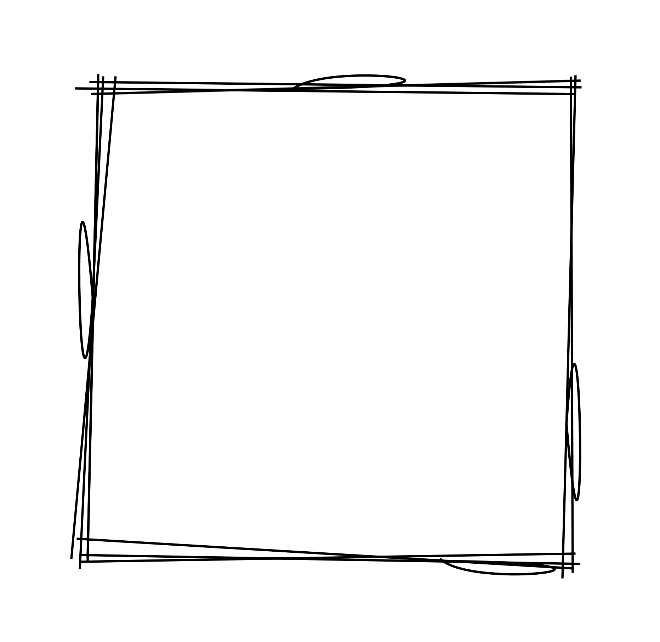 Số bé hoặc 
số lớn
Số lớn hoặc 
số bé
Tổng số phần 
bằng nhau
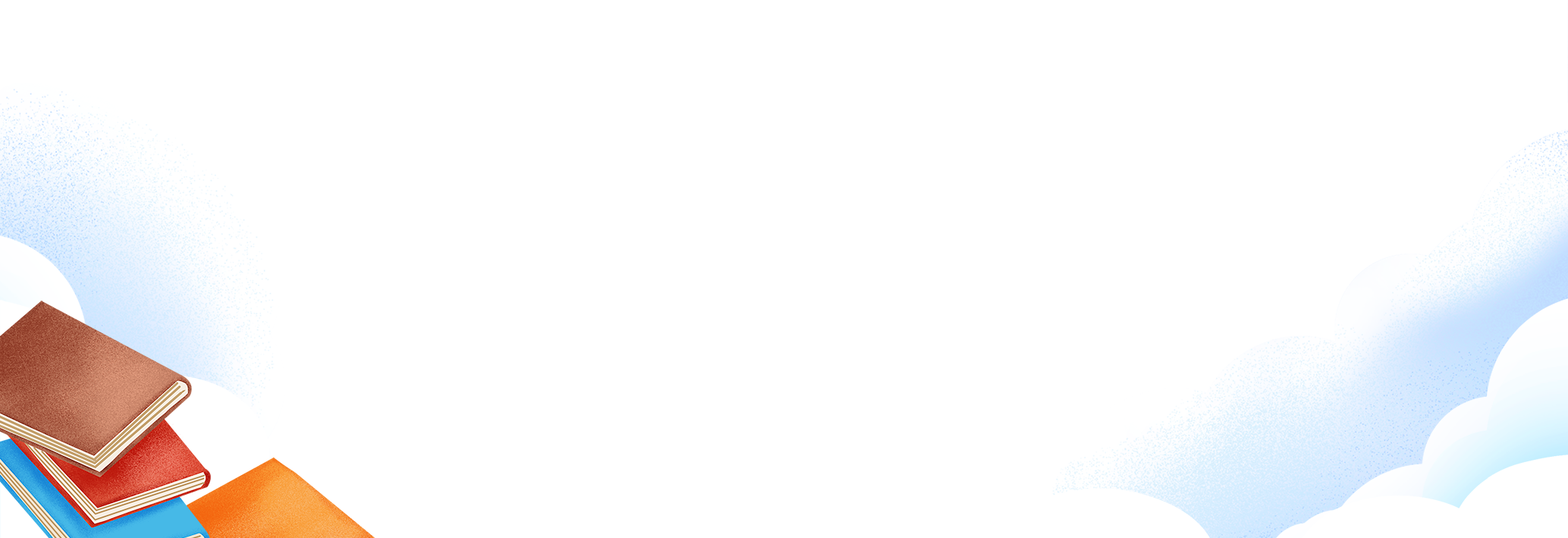 Vẽ 
sơ đồ
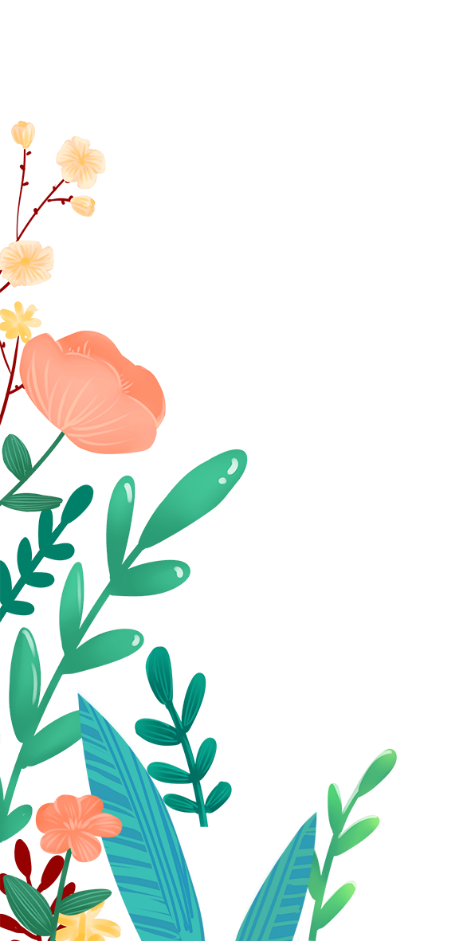 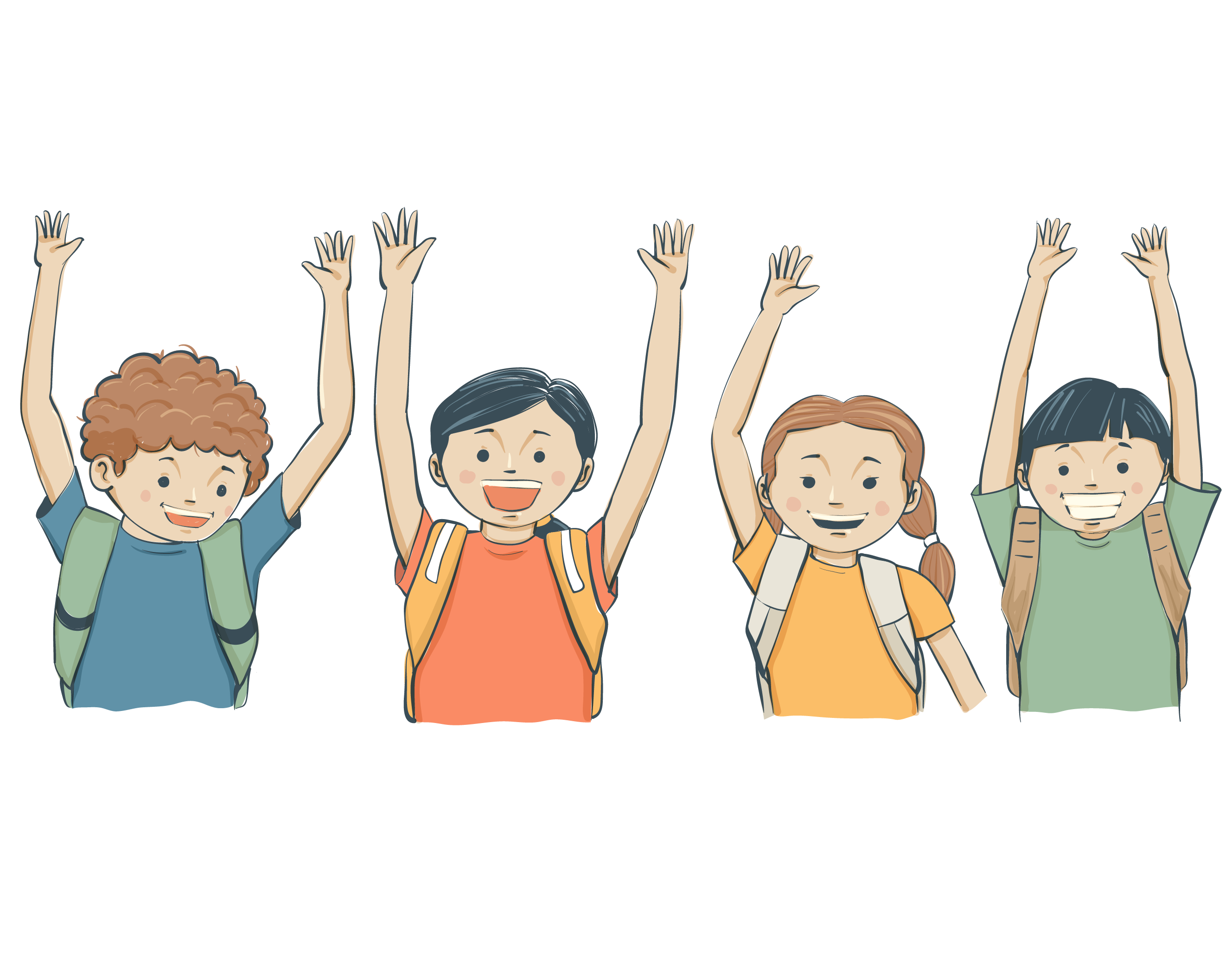 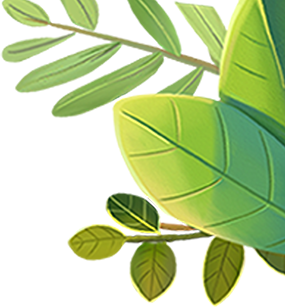 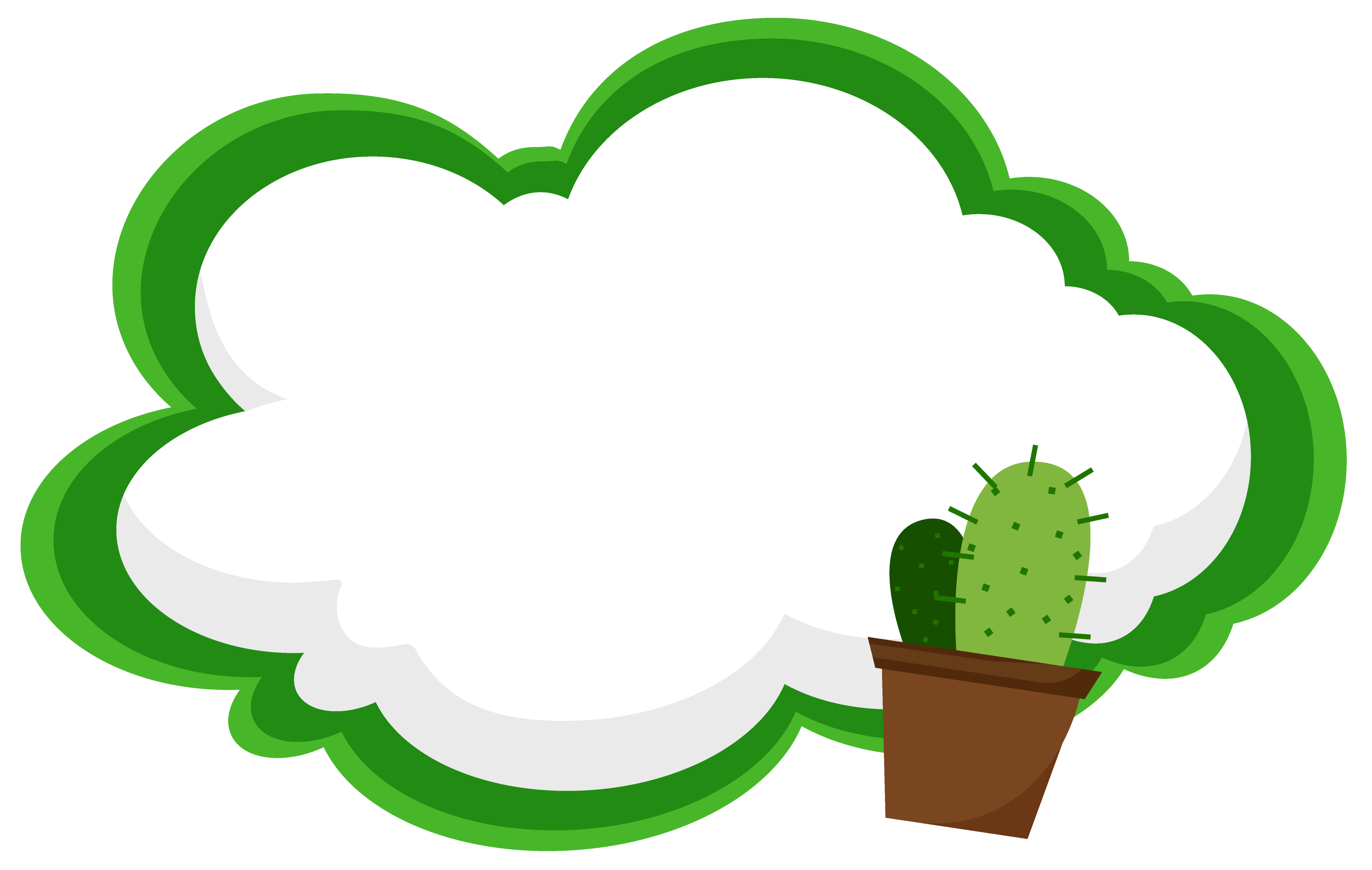 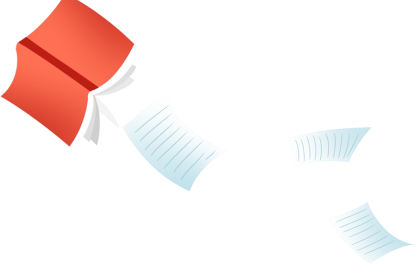 LUYỆN 
TẬP
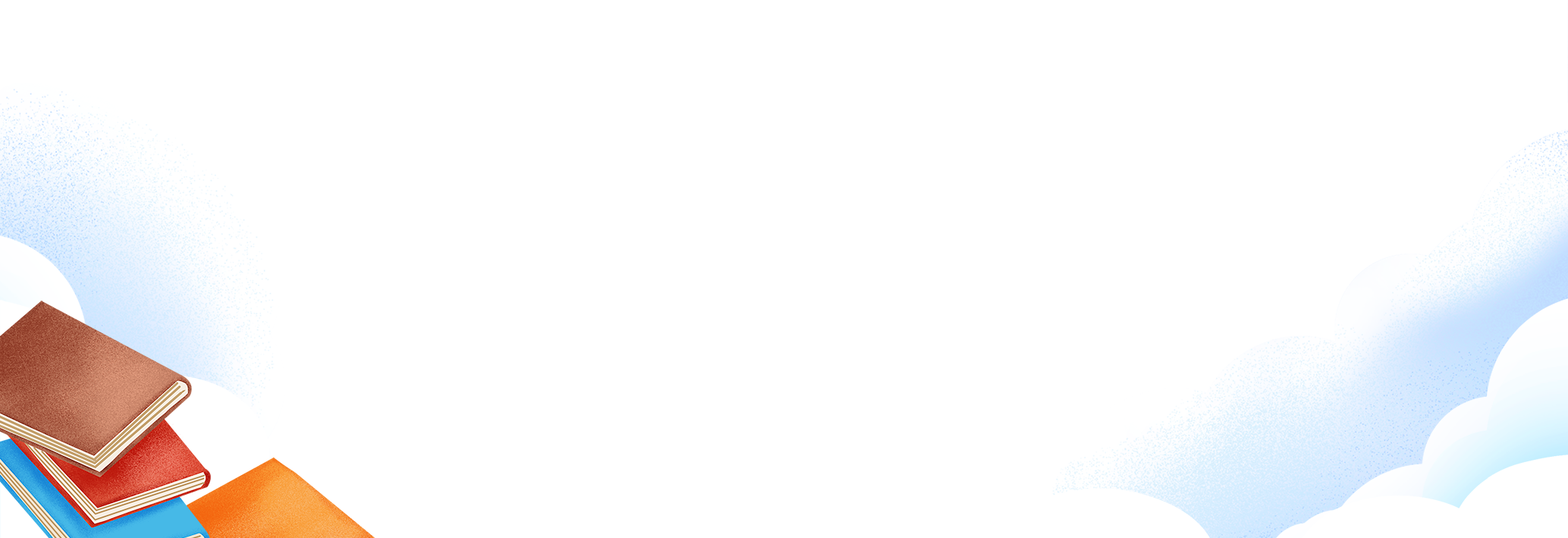 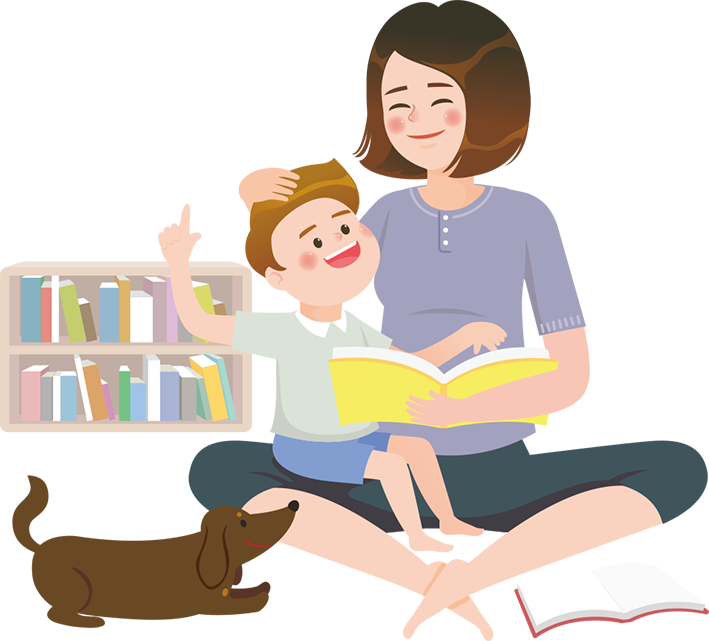 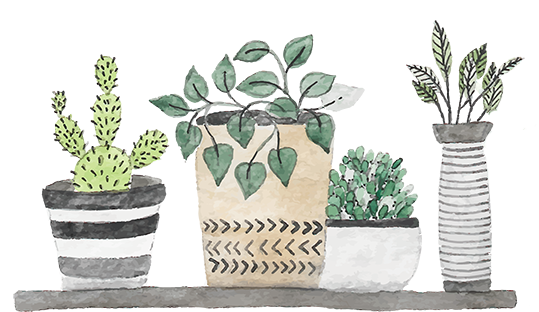 Bài  1: Tổng của hai số là 333. 
Tỉ số của hai số là       . Tìm hai số đó
Tóm tắt
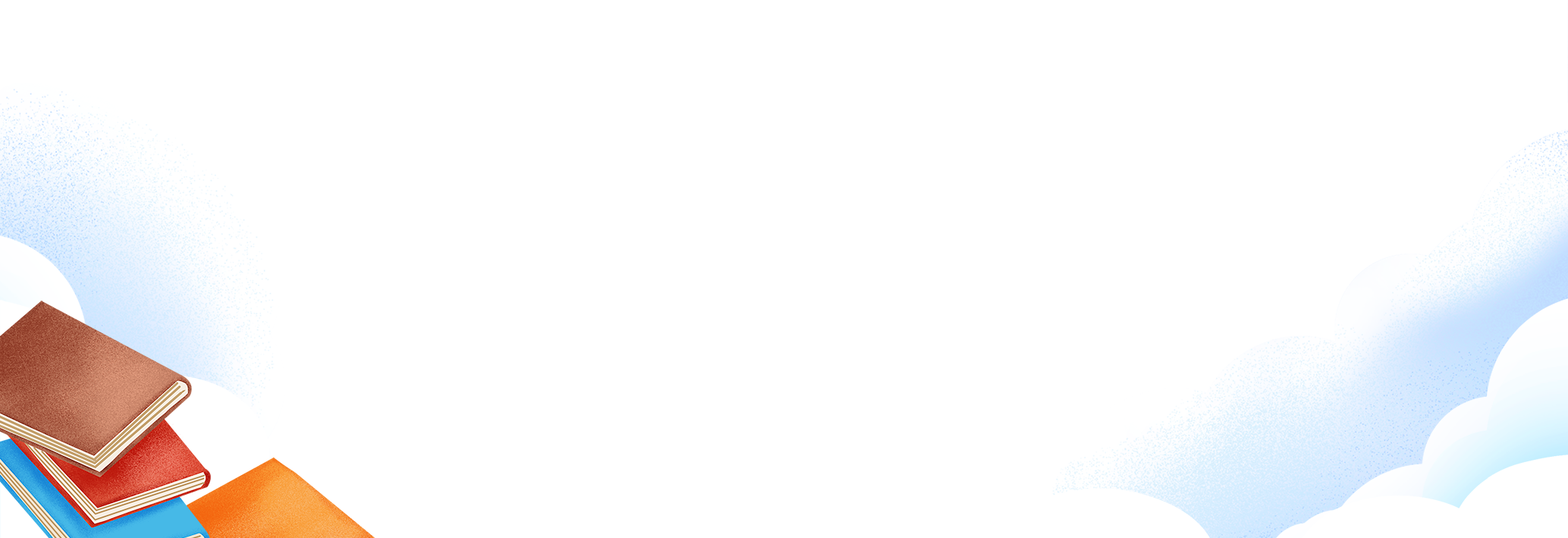 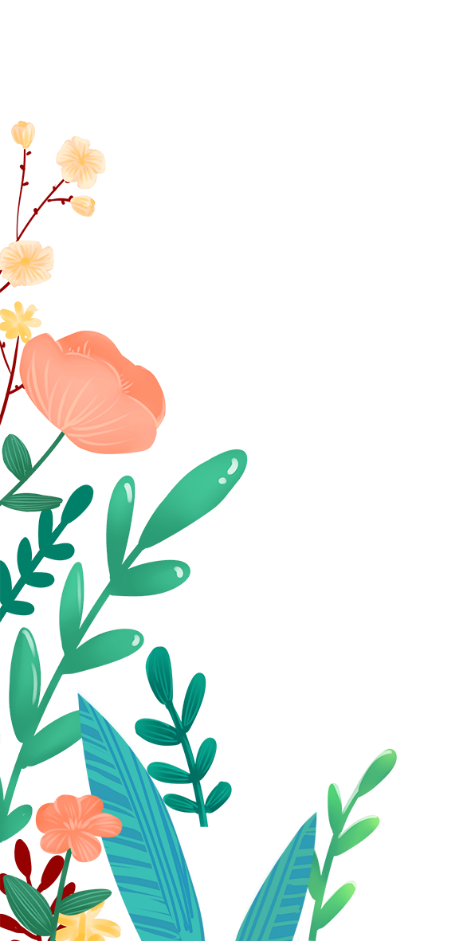 ?
Số bé
333
Số lớn
?
?
Tóm tắt
Số bé
333
Số lớn
?
Bài giải
Theo sơ đồ, tổng số phần bằng nhau là:
Số lớn là:
333 – 74 = 259
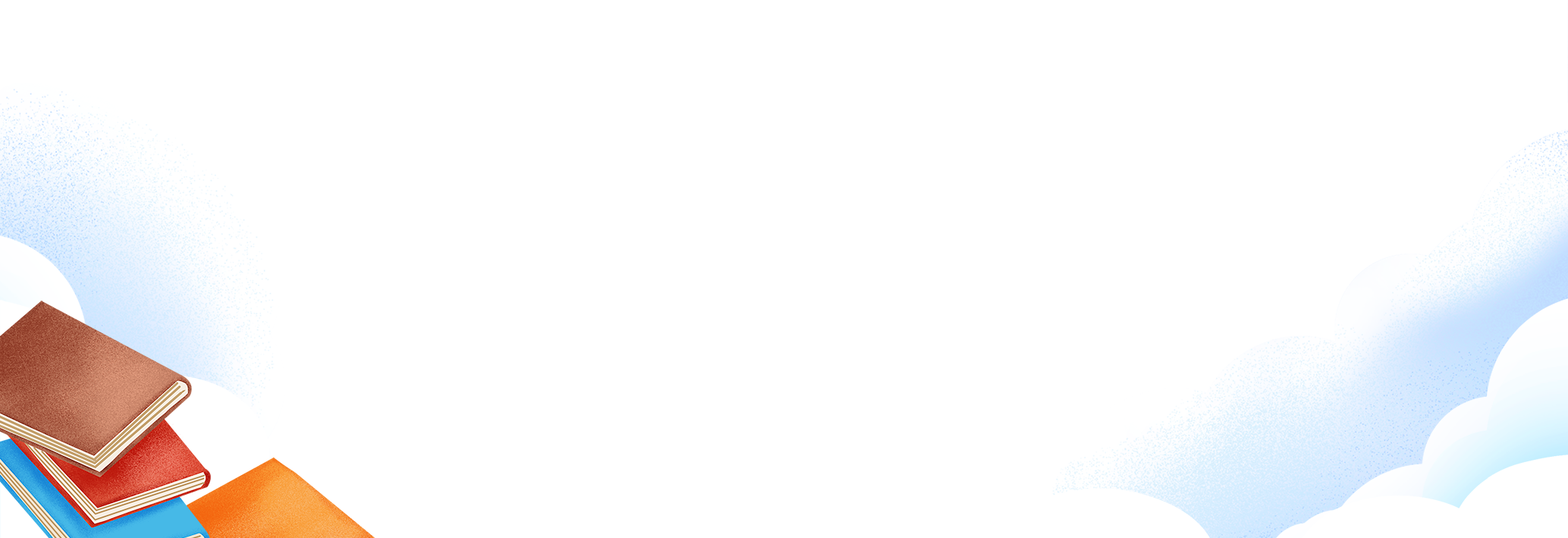 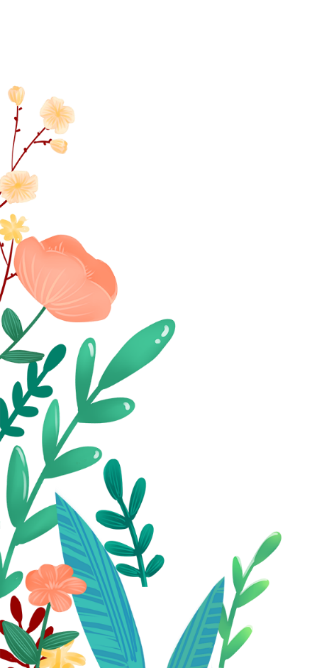 9
2 + 7 =    (phần)
Đáp số:
Số bé: 74
Số bé là:
Số lớn 259
333 : 9 x 2 =
74
Bài giải
Cách 2
Cách 1
Theo sơ đồ, tổng số phần bằng nhau là:
Theo sơ đồ, tổng số phần bằng nhau là:
2 + 7 = 9 (phần)
2 + 7 = 9 (phần)
Số bé là:
Số lớn là:
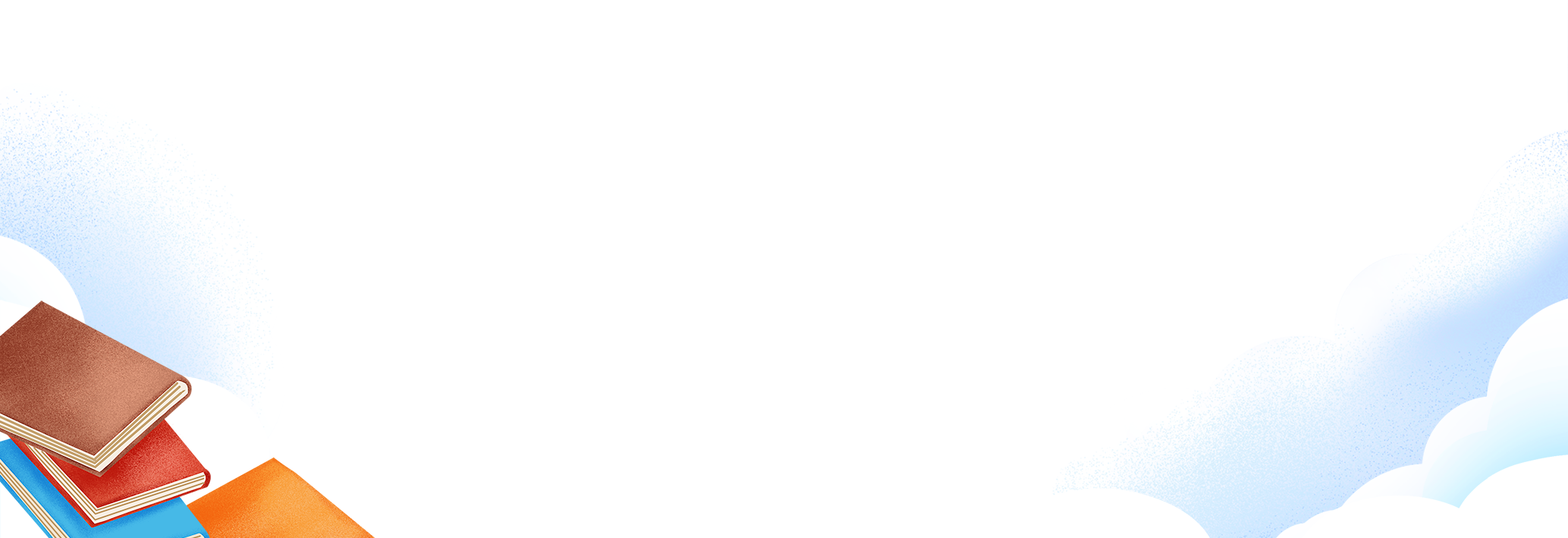 333 : 9 x 7 = 259
333 : 9 x 2 = 74
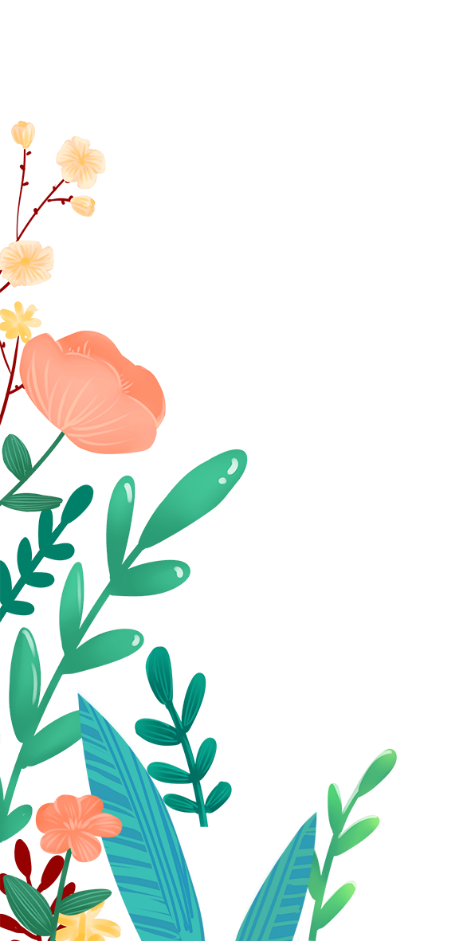 Số lớn là:
Số bé là:
333 – 74 = 259
333 – 259 = 74
Số lớn 259
Đáp số:                  ;
Đáp số:                   ;
Số bé 74
Số bé 74
Số lớn 259
Các bước giải bài toán
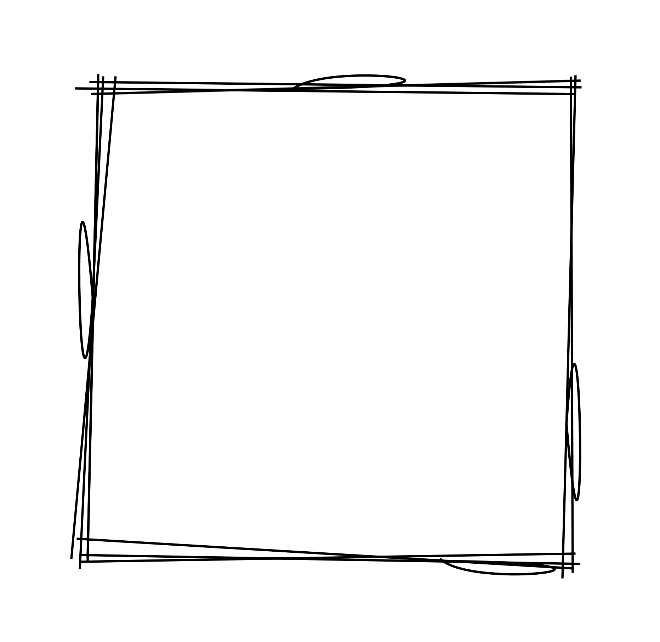 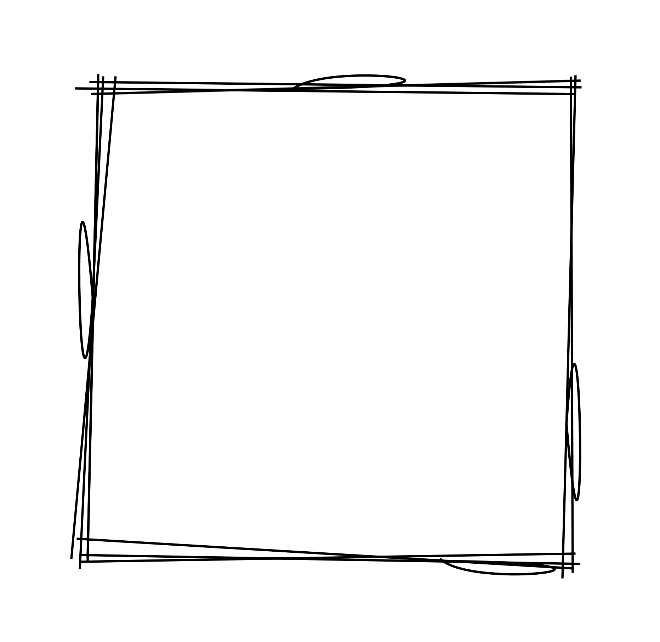 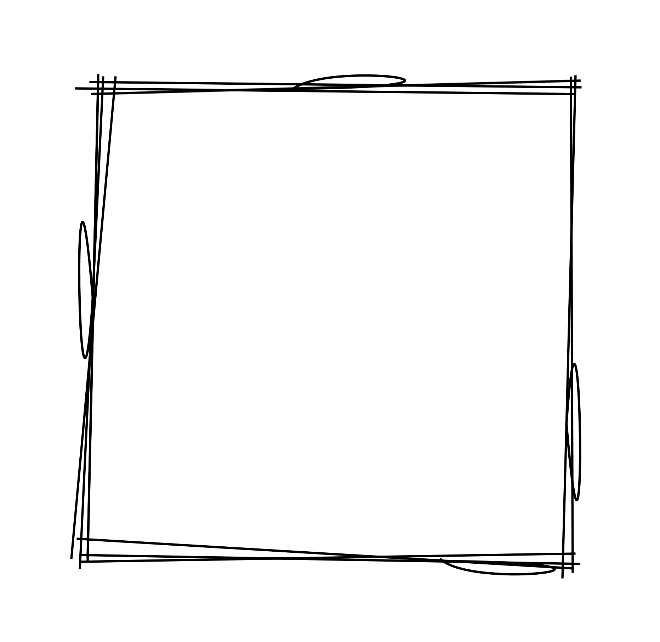 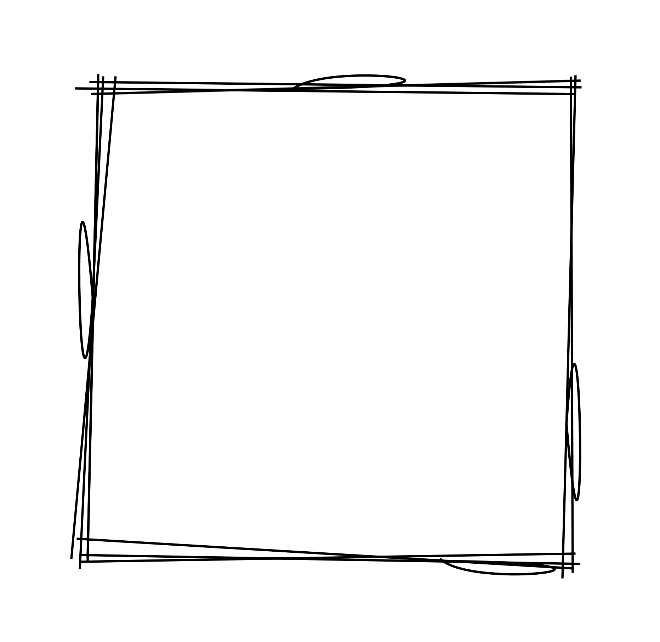 Số bé hoặc 
số lớn
Số lớn hoặc 
số bé
Tổng số phần 
bằng nhau
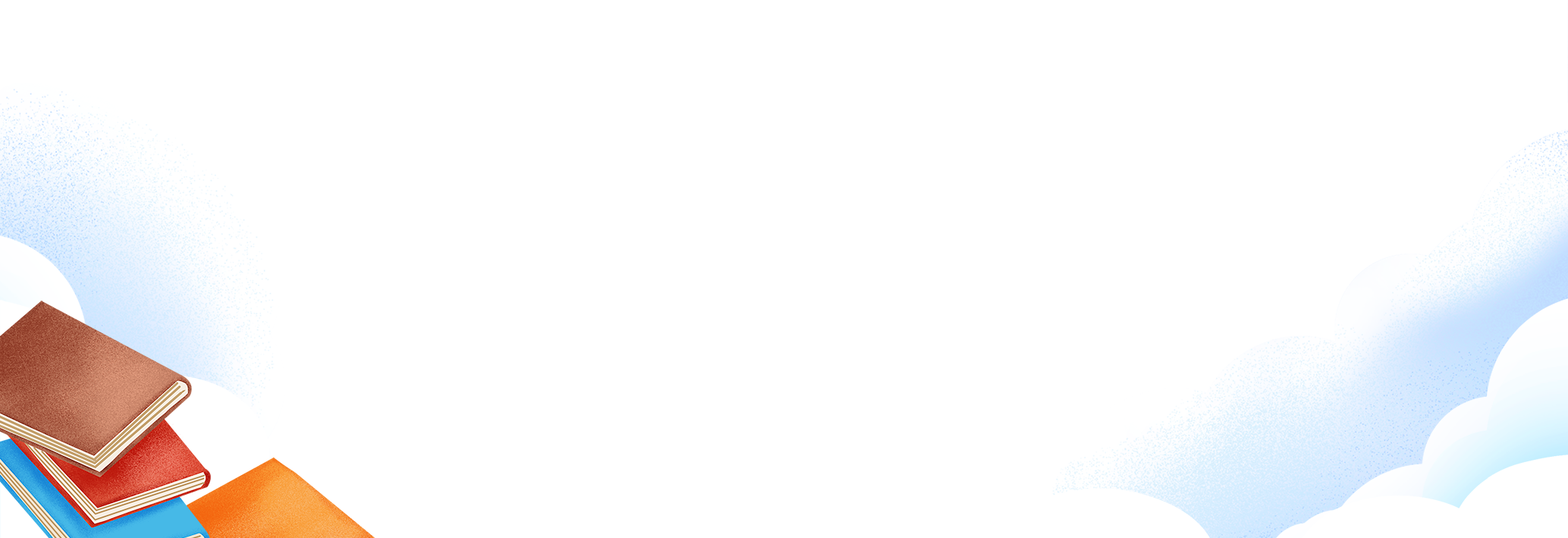 Vẽ 
sơ đồ
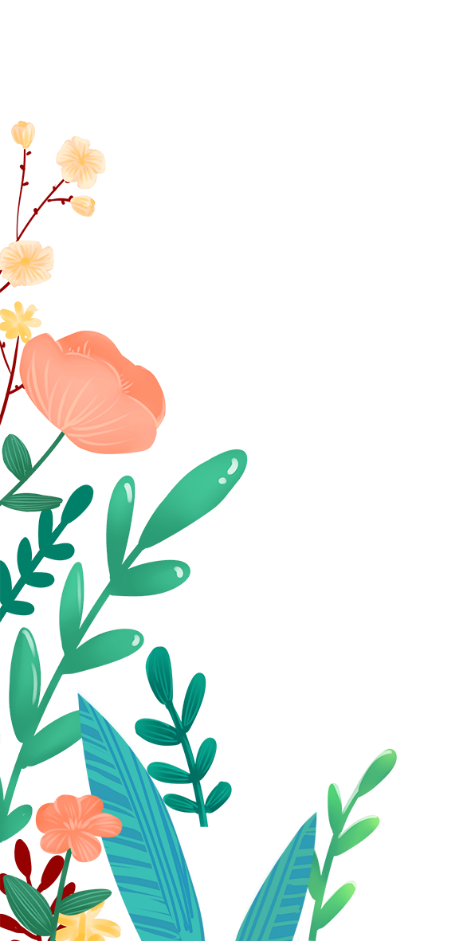 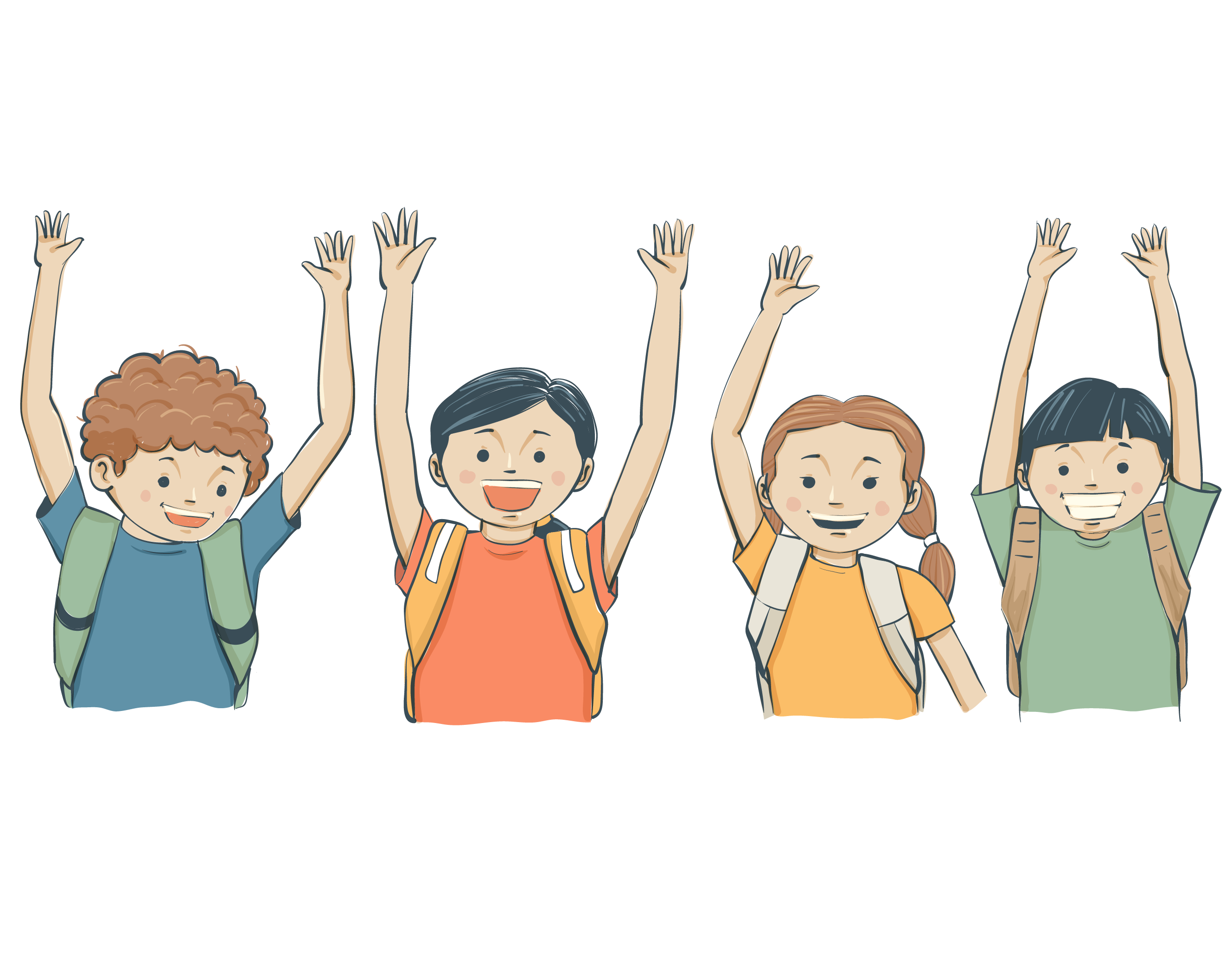 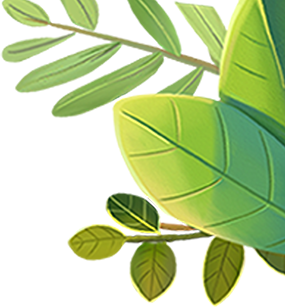 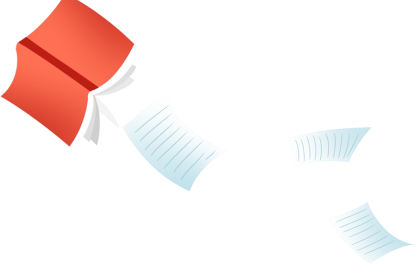 Chúc các em
Học tốt
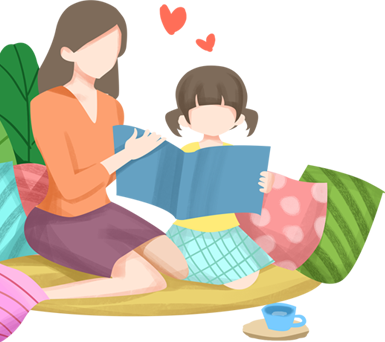 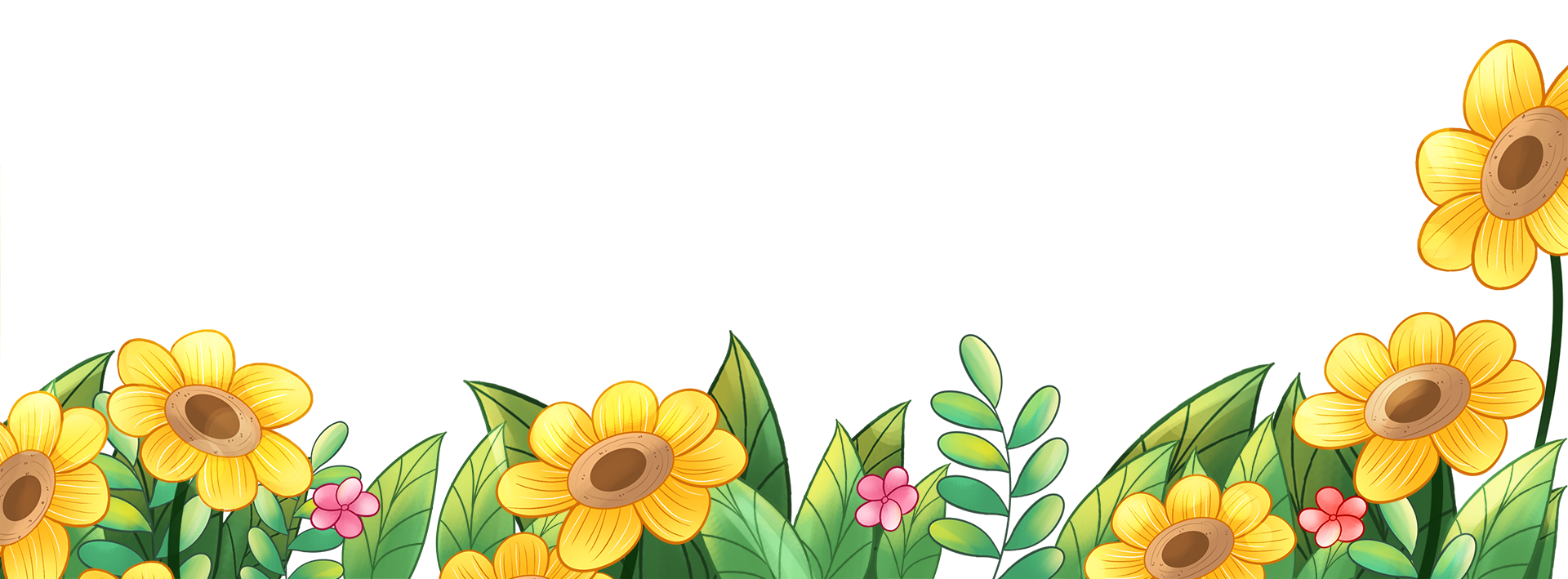 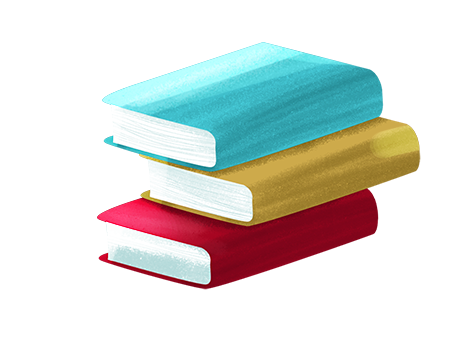 [Speaker Notes: 字体：https://izihun.com/shangyongziti-618.html
音乐：https://ibaotu.com/sucai/19667627.html
素材：https://ibaotu.com/sucai/19804234.html，https://ibaotu.com/sucai/19470487.html，https://ibaotu.com/sucai/19841077.html，https://ibaotu.com/sucai/19466887.html，https://ibaotu.com/sucai/19813468.html]